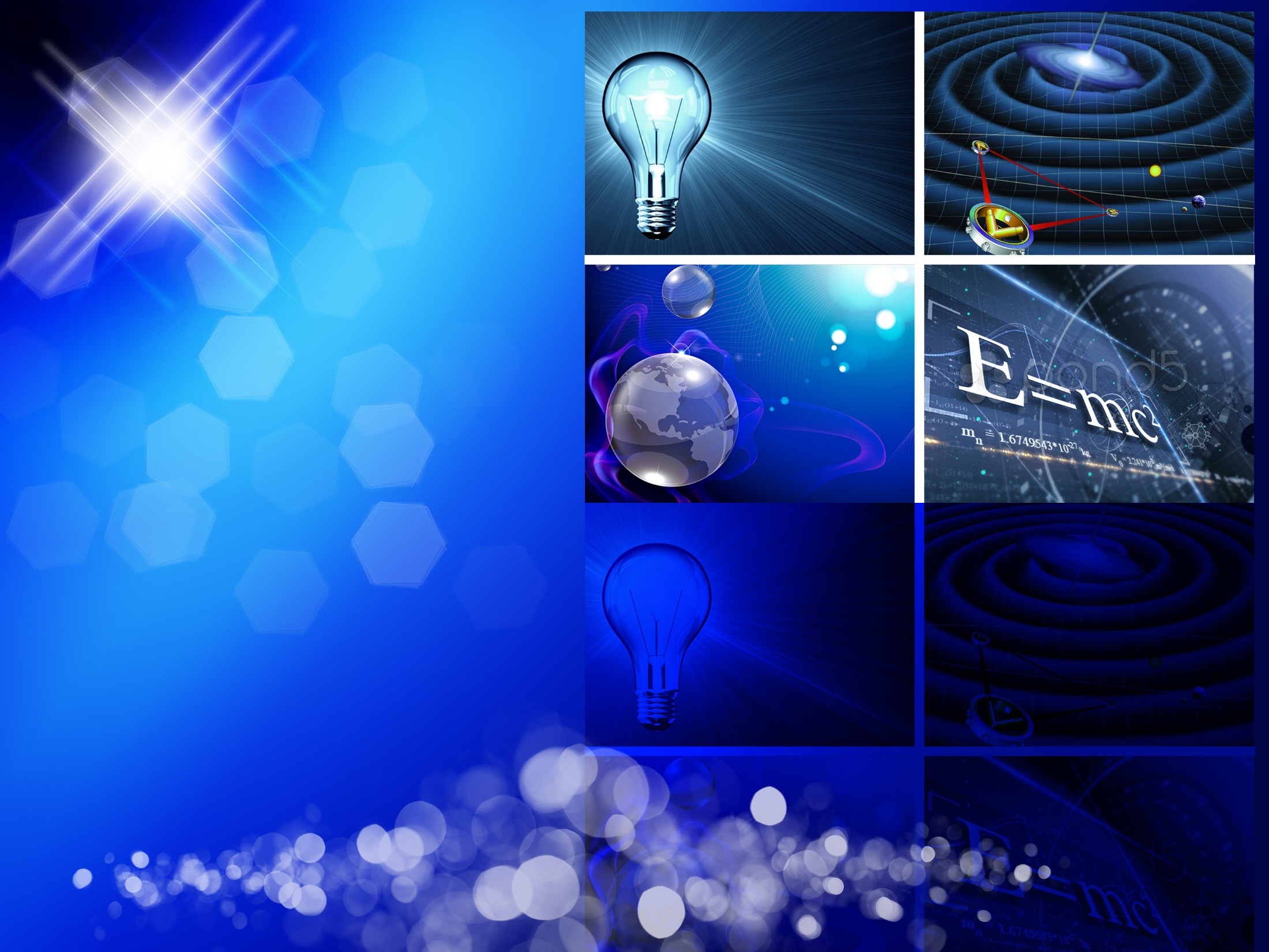 МУНИЦИПАЛЬНОЕ АВТОНОМНОЕ ОБЩЕОБРАЗОВАТЕЛЬНОЕ УЧРЕЖДЕНИЕ ЛИЦЕЙ № 81
Интеграция проектной и исследовательской на уроках и внеурочной деятельности
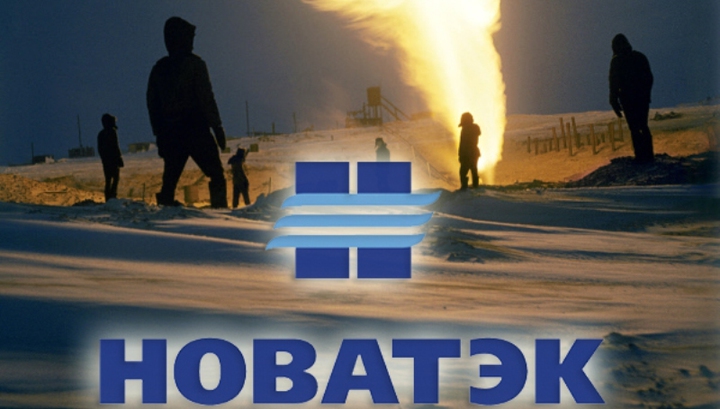 СПЕЦИАЛИЗИРОВАННЫЙ КЛАСС ФИЗИКО-МАТЕМАТИЧЕСКОГО ПРОФИЛЯ«НОВАТЭК»
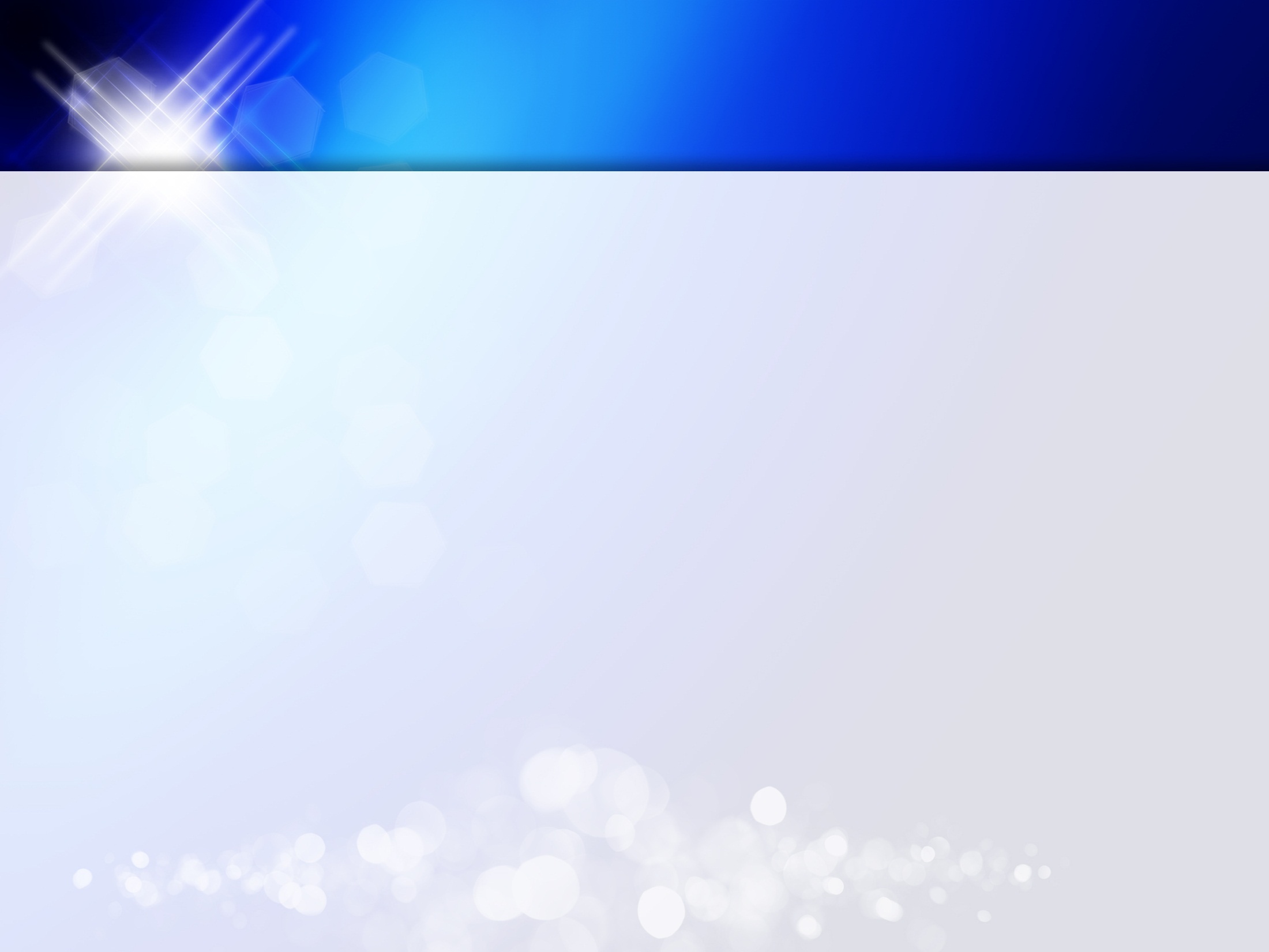 ДОПОЛНИТЕЛЬНОЕ ОБРАЗОВАНИЕ
Программы дополнительного образования предоставляют учащимся дополнительные возможности в следующих направлениях:
Научно-исследовательская и научно-практическая деятельность учащихся
Подготовка к олимпиадам по специальным предметам
Развитие ключевых компетентностей, отвечающих задачам инновационного развития региона



ЭКСПЕРИМЕНТАЛЬНАЯ ФИЗИКА 
НАНОТЕХНОЛОГИИ В ИССЛЕДОВАТЕЛЬСКОЙ ДЕЯТЕЛЬНОСТИ 
Математические методы в инженерии
ПРИКЛАДНАЯ ИНФОРМАТИКА И РОБОТОТЕХНИКА
РАЗГОВОРНЫЙ АНГЛИЙСКИЙ
ЗАНЯТИЯ В «ROBOLAB» 
Курсы ведут учителя-предметники и преподаватели ВУЗов
ДОПОЛНИТЕЛЬНЫЕ КУРСЫ
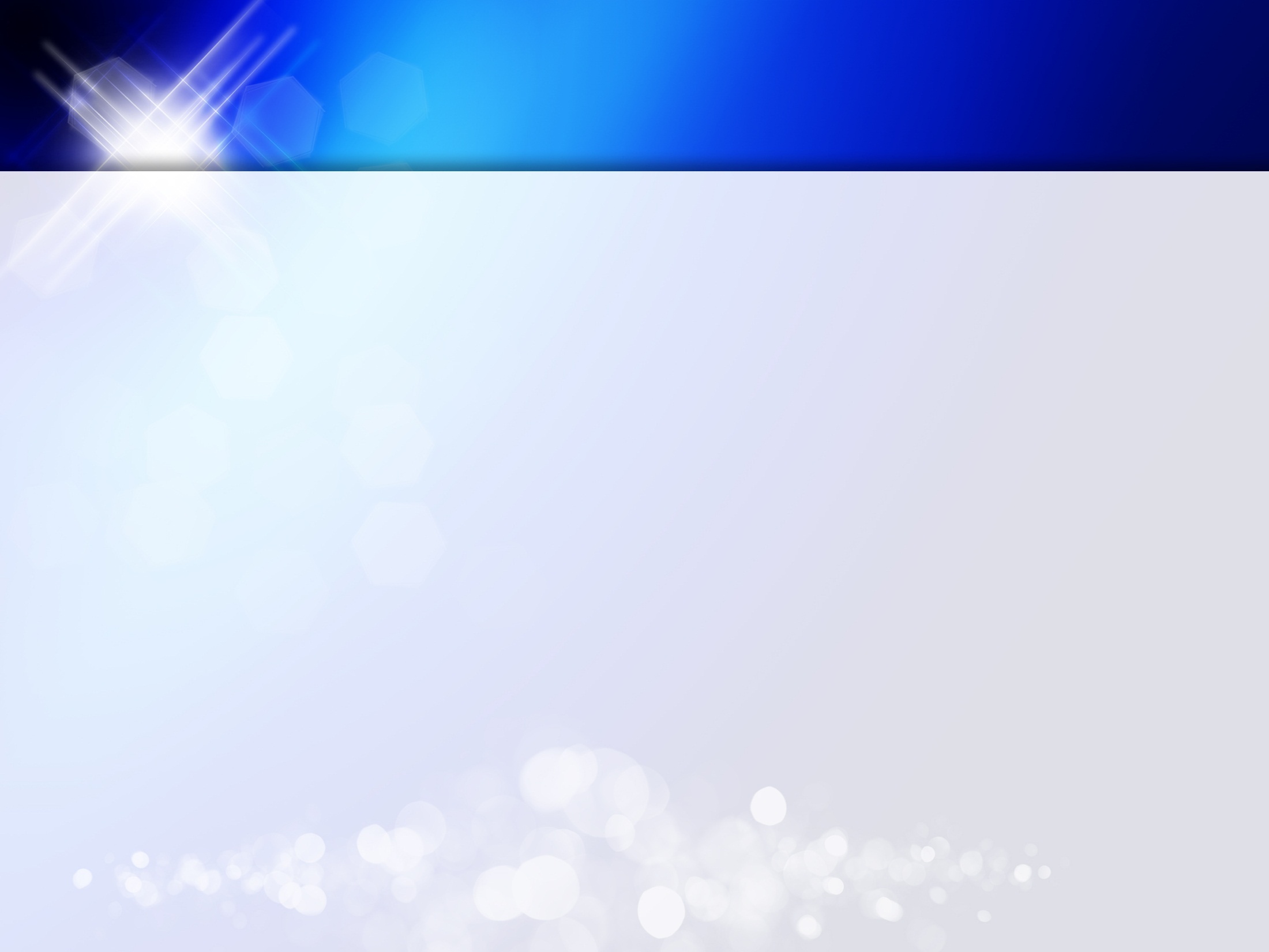 ТЕХНОПАРК
ЛАБОРАТОРИЯ «ПЛАВАНИЕ  И ПОГРУЖЕНИЕ»
ЦИФРОВАЯ ЛАБОРАТОРИЯ « PROLOG»
ЦИФРОВАЯ  ЛАБОРАТОРИЯ ЛабДиск  ГЛОМИР
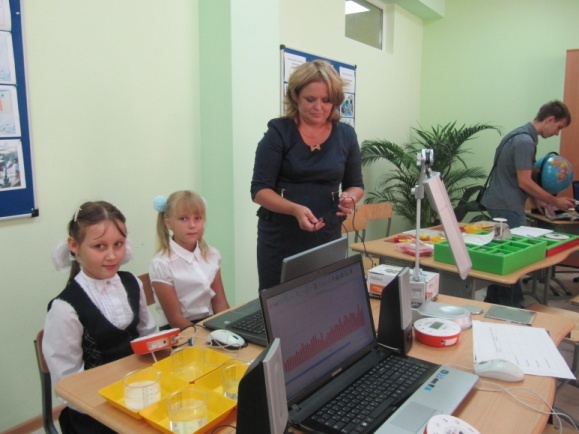 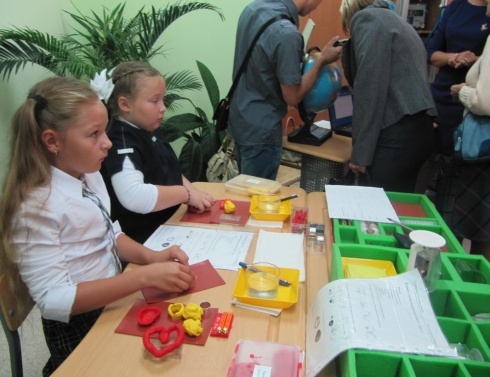 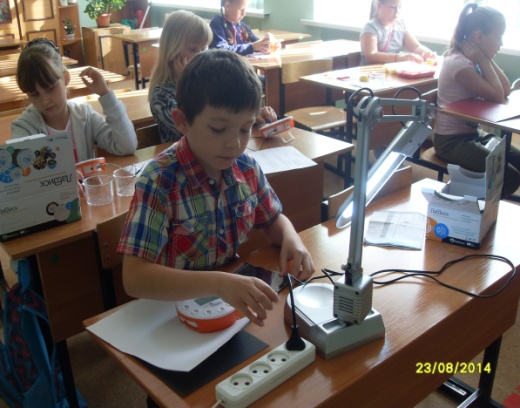 ЦИФРОВАЯ  
ЛАБОРАТОРИЯ «Einstein»
NANOEDUCATOR
ЛАБОРАТОРИЯ  
«PHYWE»
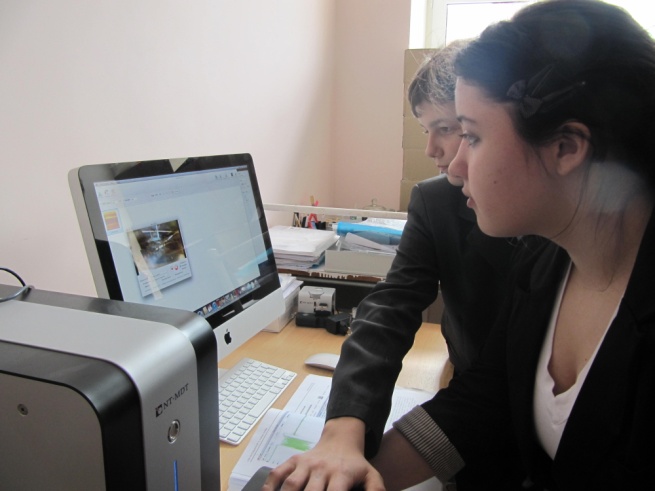 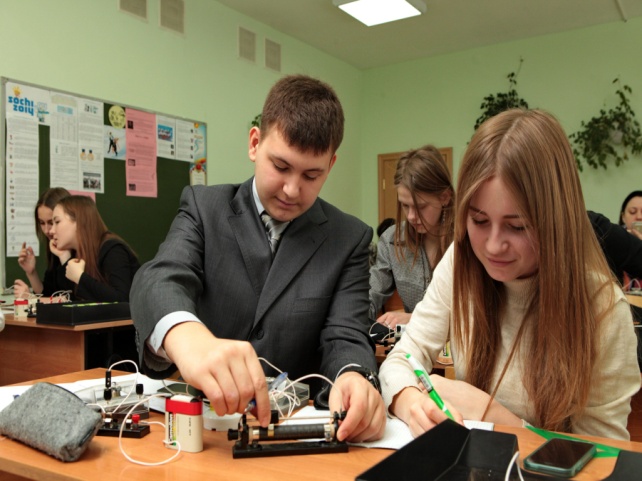 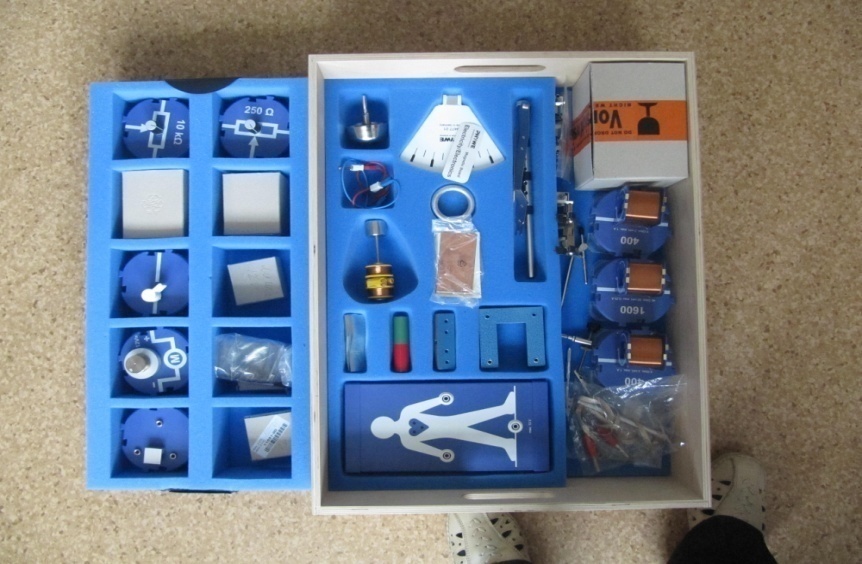 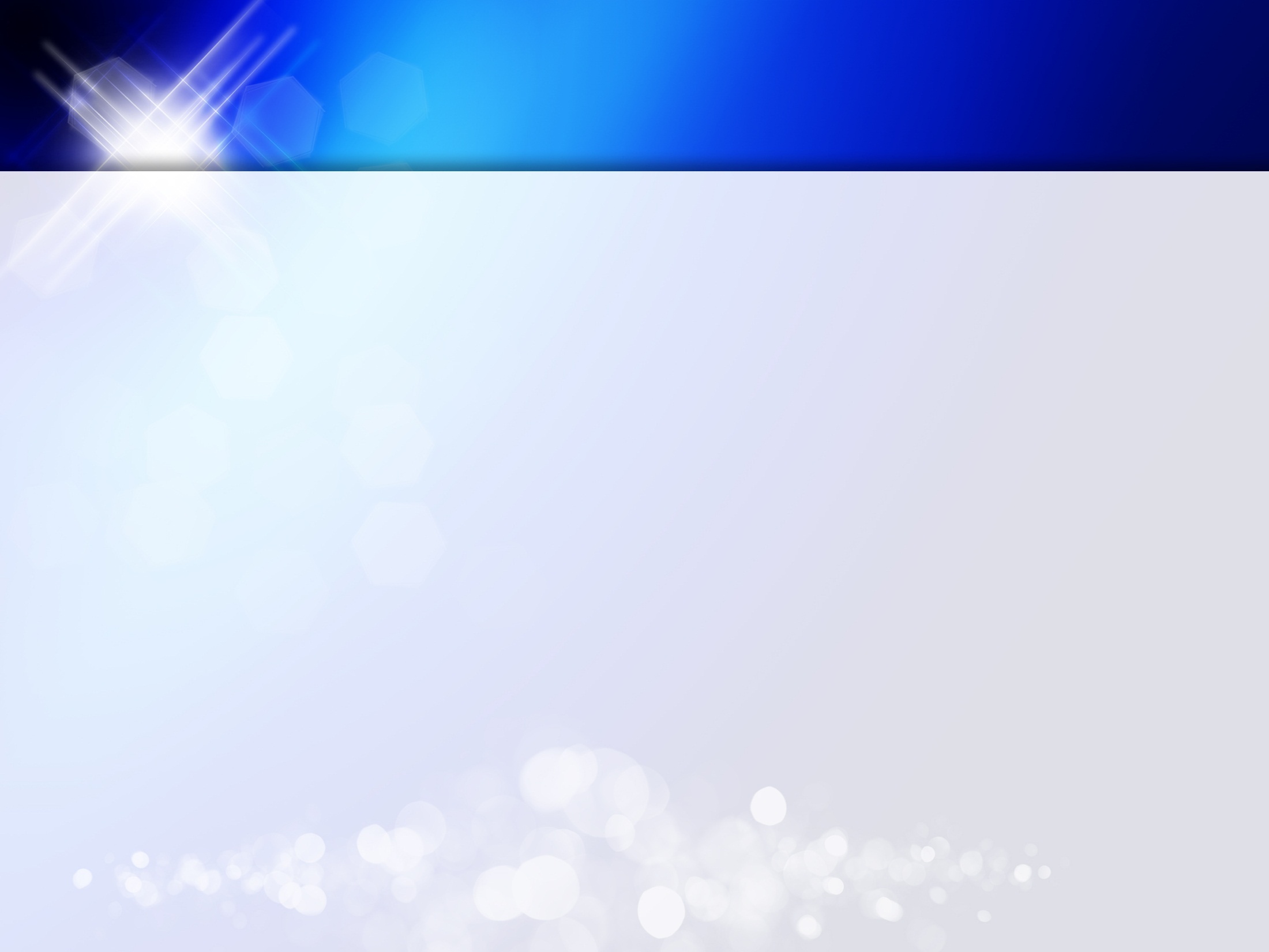 ТЕХНОПАРК
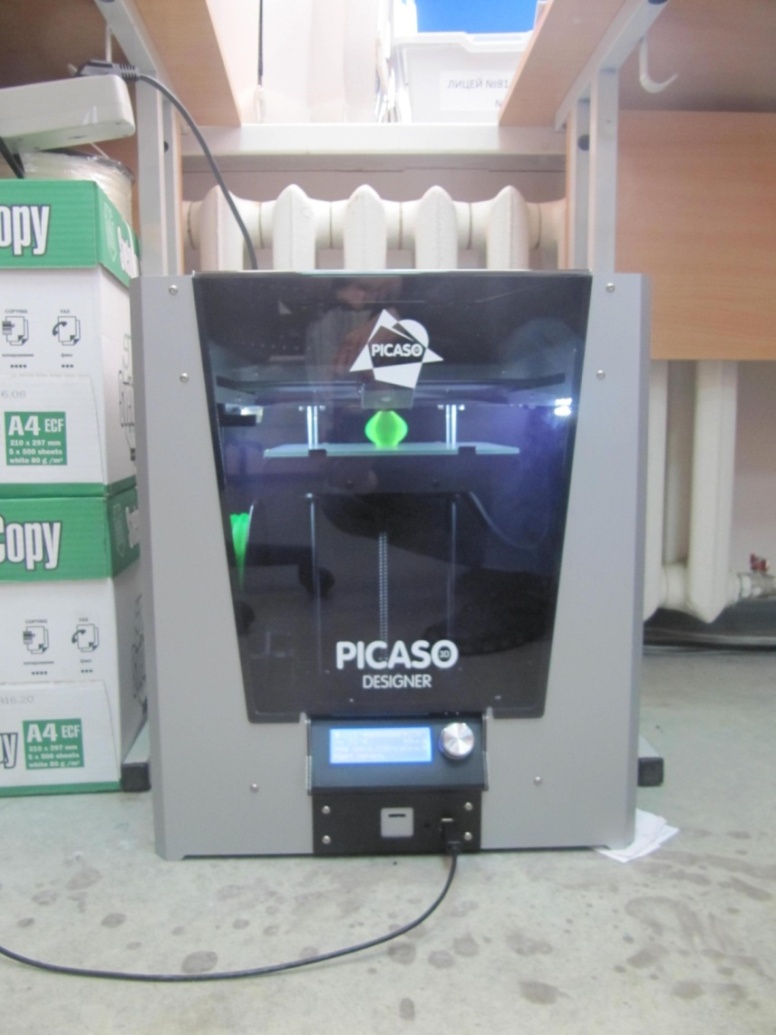 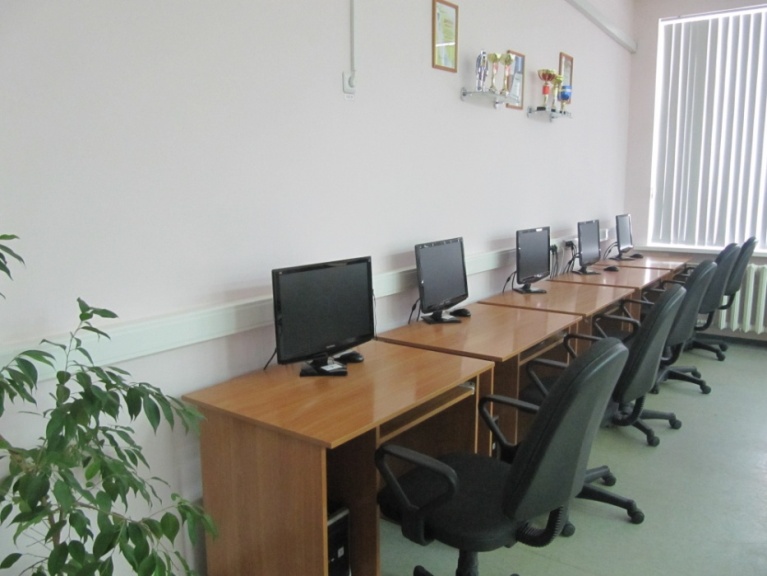 3D - МОДЕЛИРОВАНИЕ
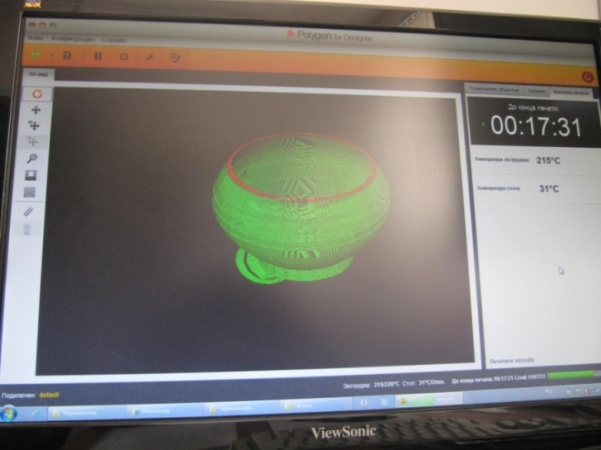 «ТЕХНОЛОГИЯ И ФИЗИКА»
LEGO  NXT 2.0 , LEGO  EV3
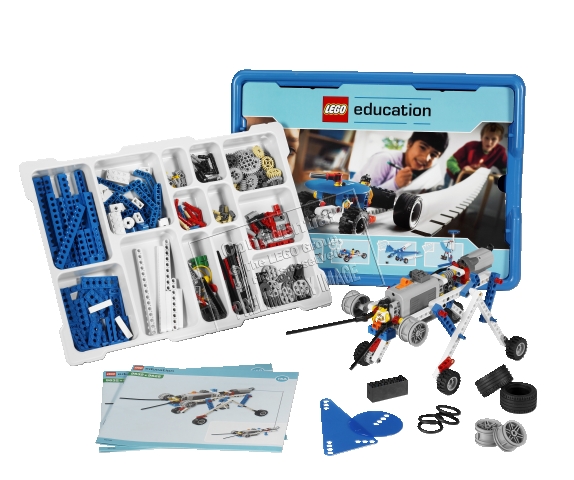 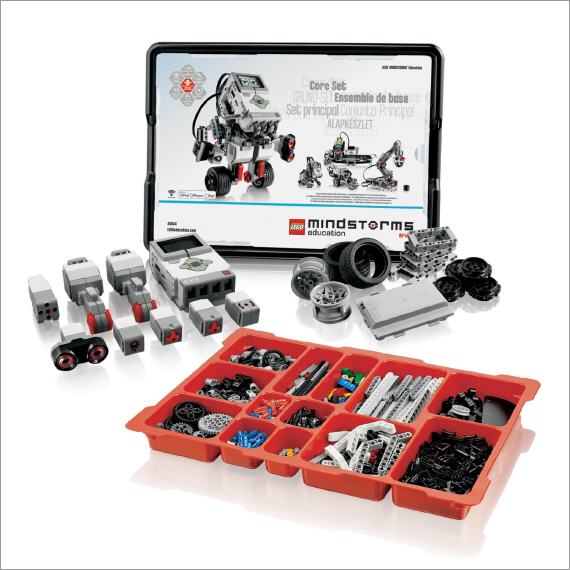 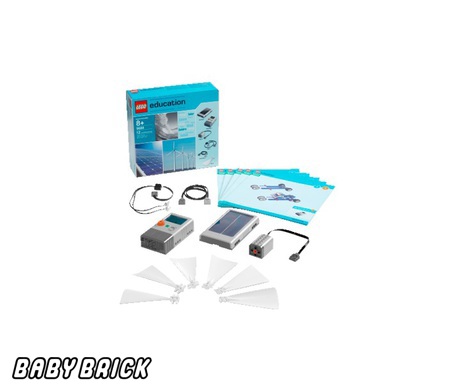 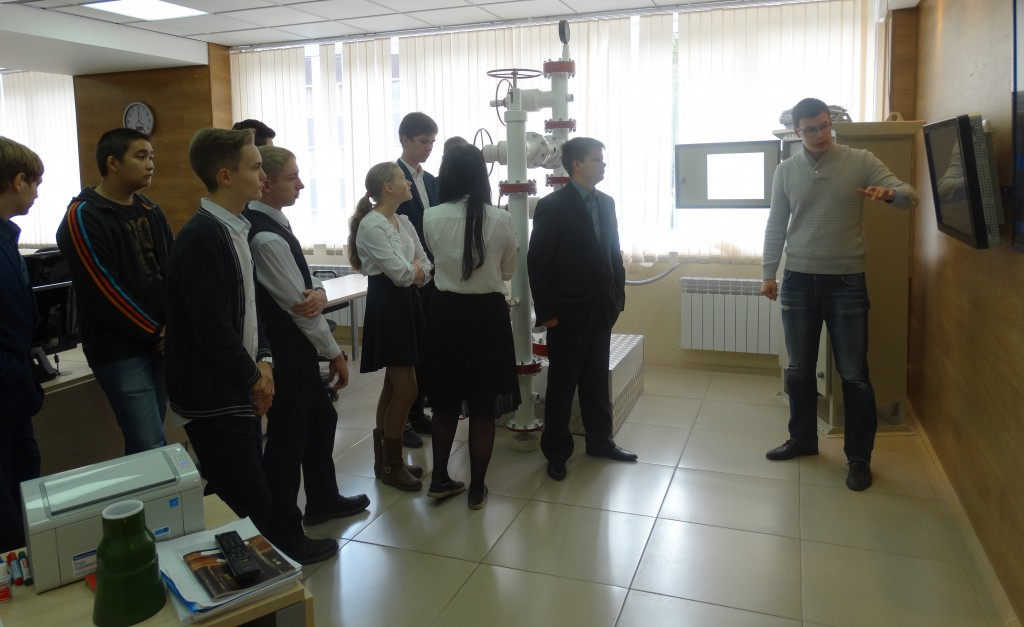 Теоретические и практические занятия проходят:
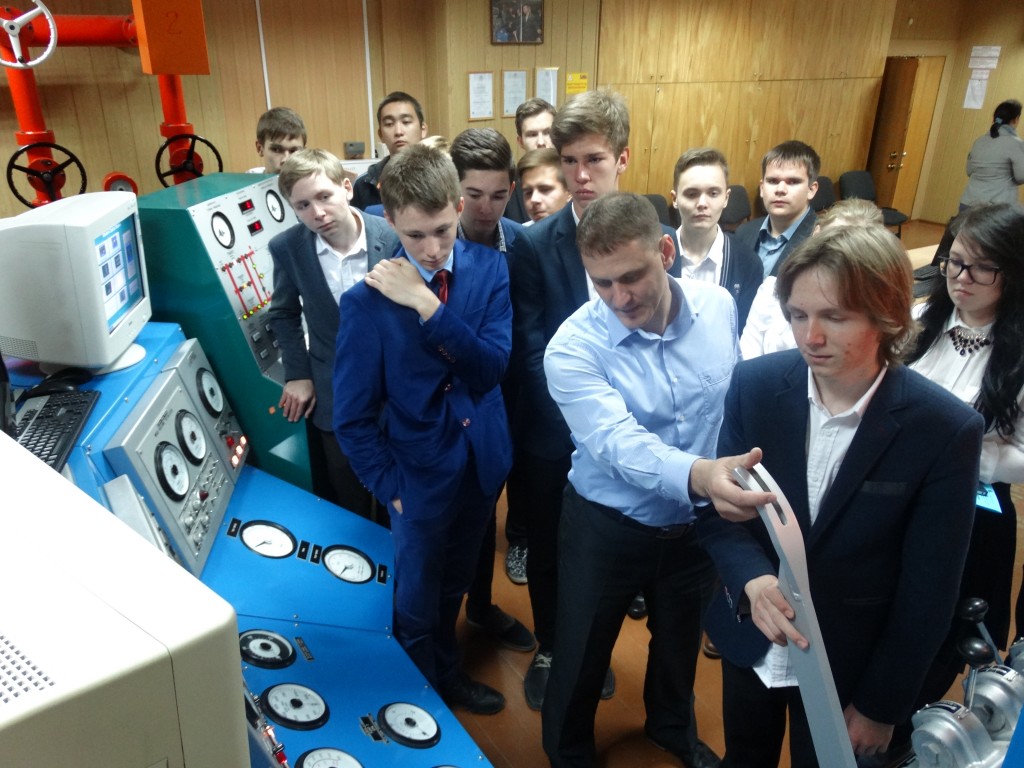 в лаборатории «Микротоморгафических исследований» ТИУ;

в лаборатории по бурению;
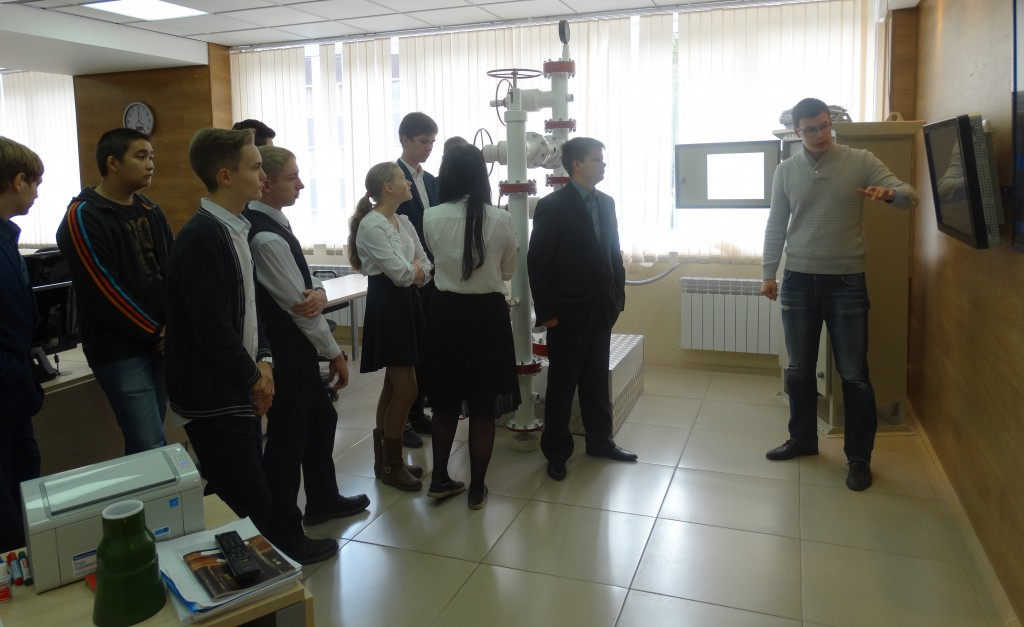 в музее науки и техники Зауралья.
СВАРКА. НАПЛАВКА.
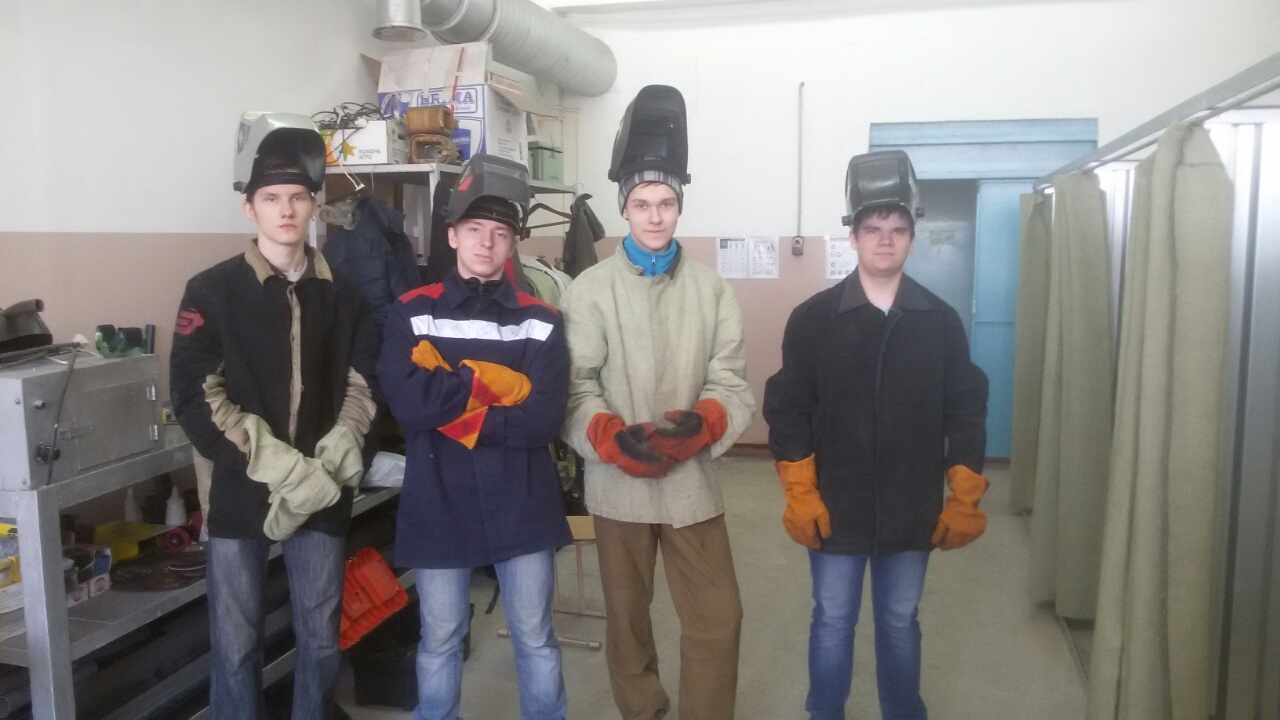 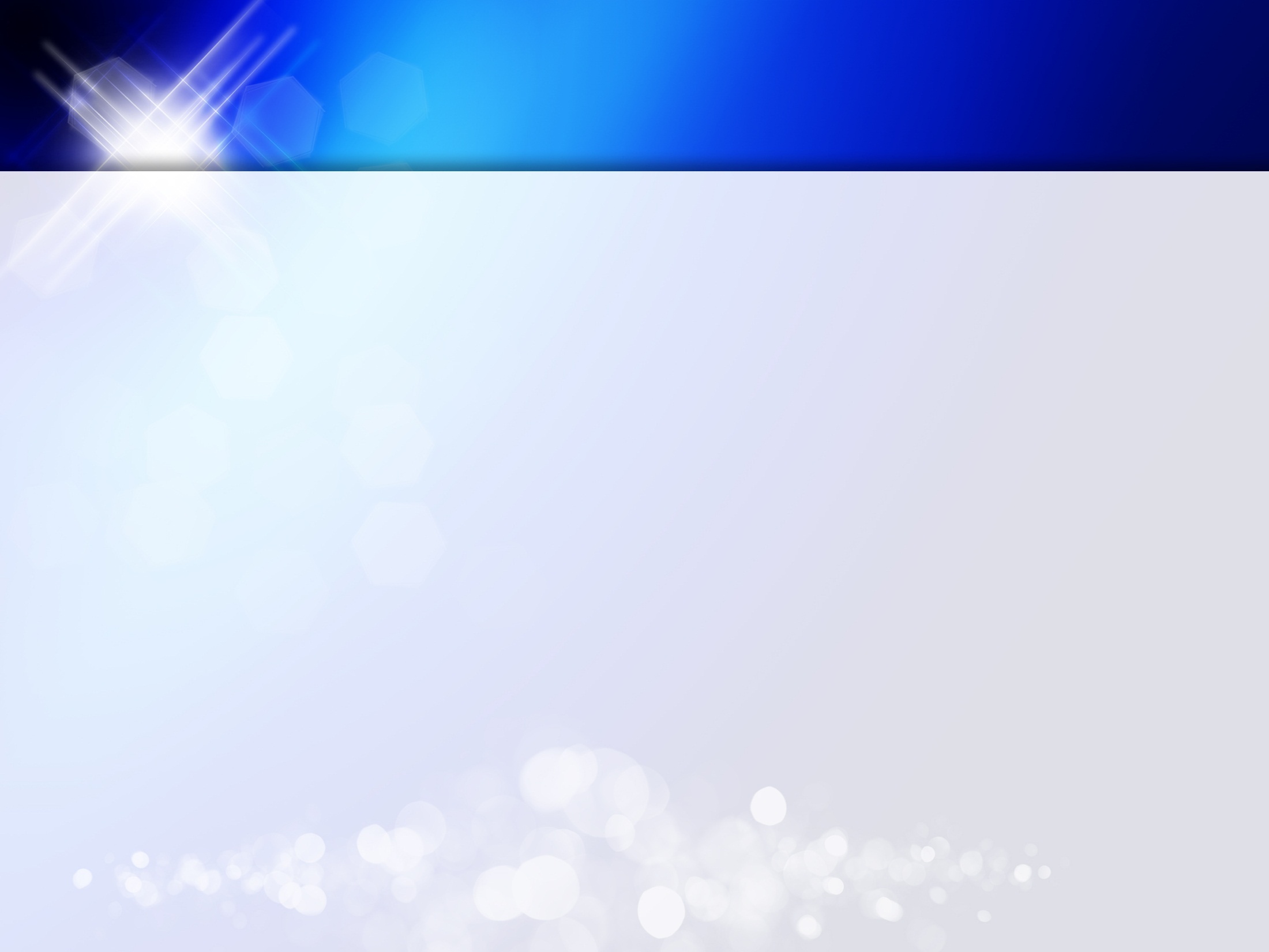 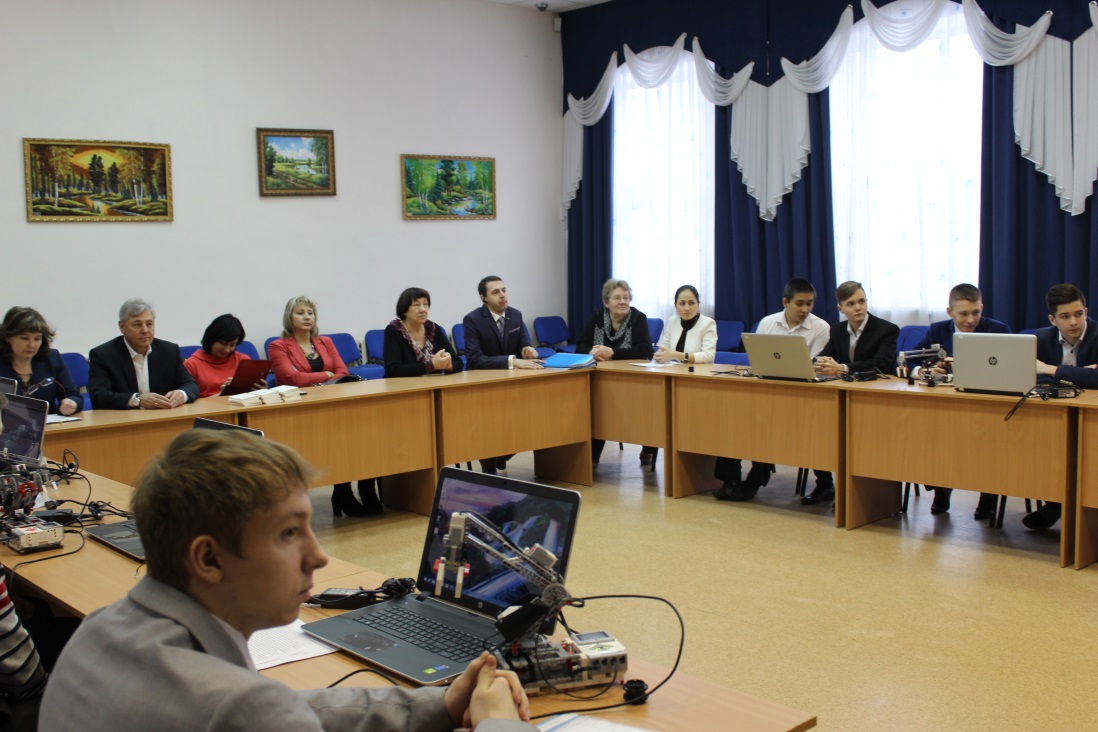 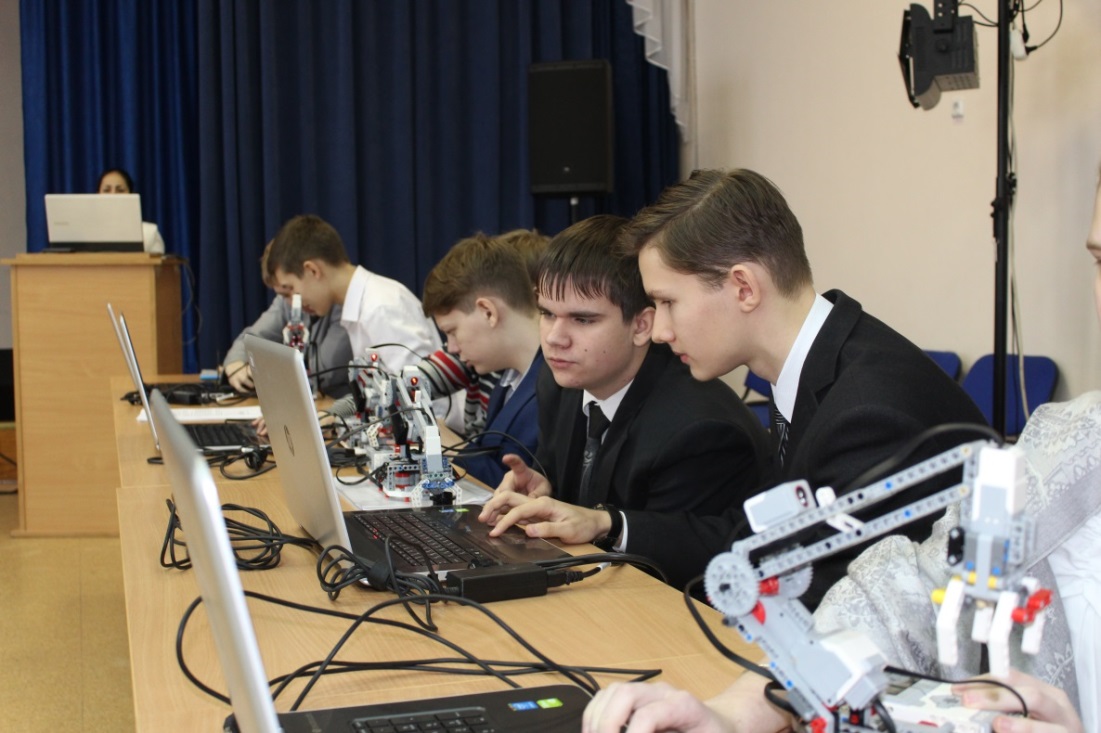 Встреча с представителями компании «НОВАТЭК»
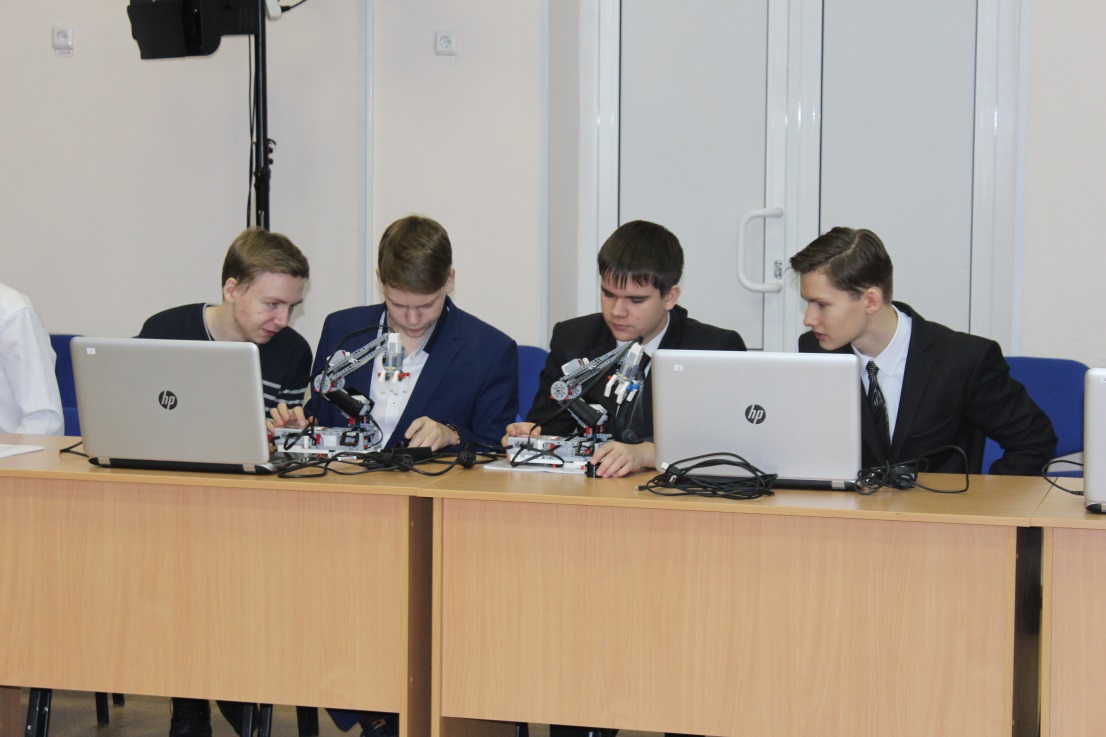 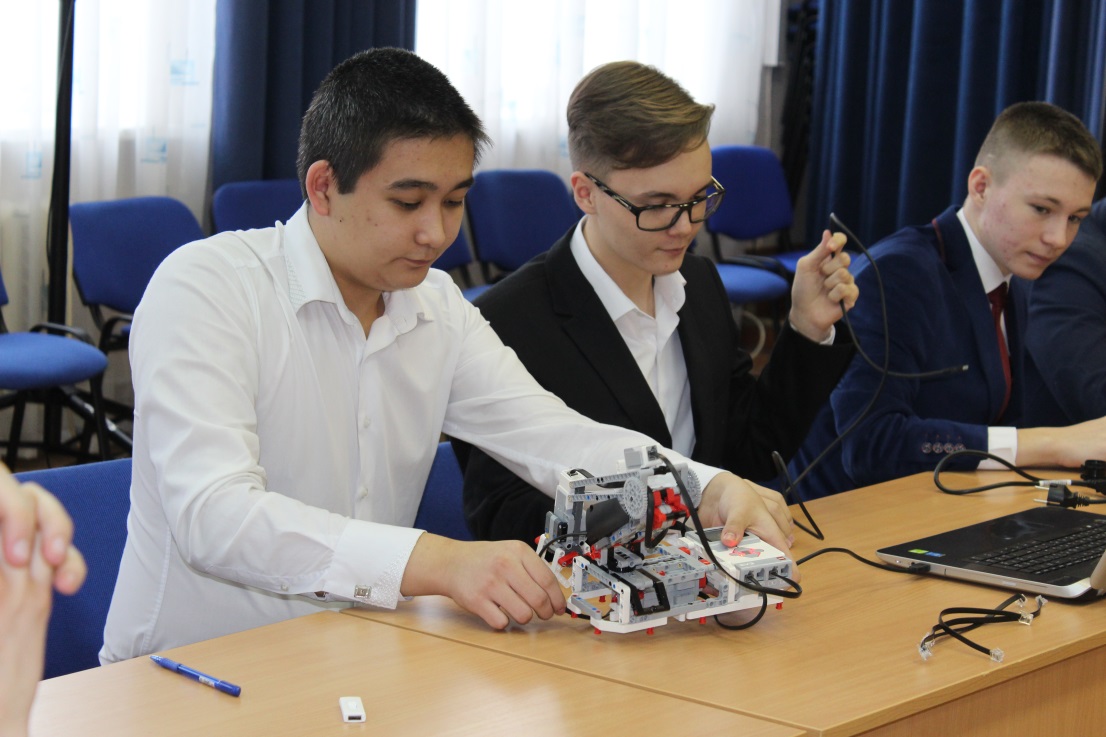 Экскурсия в компанию «НОВАТЭК НТЦ»
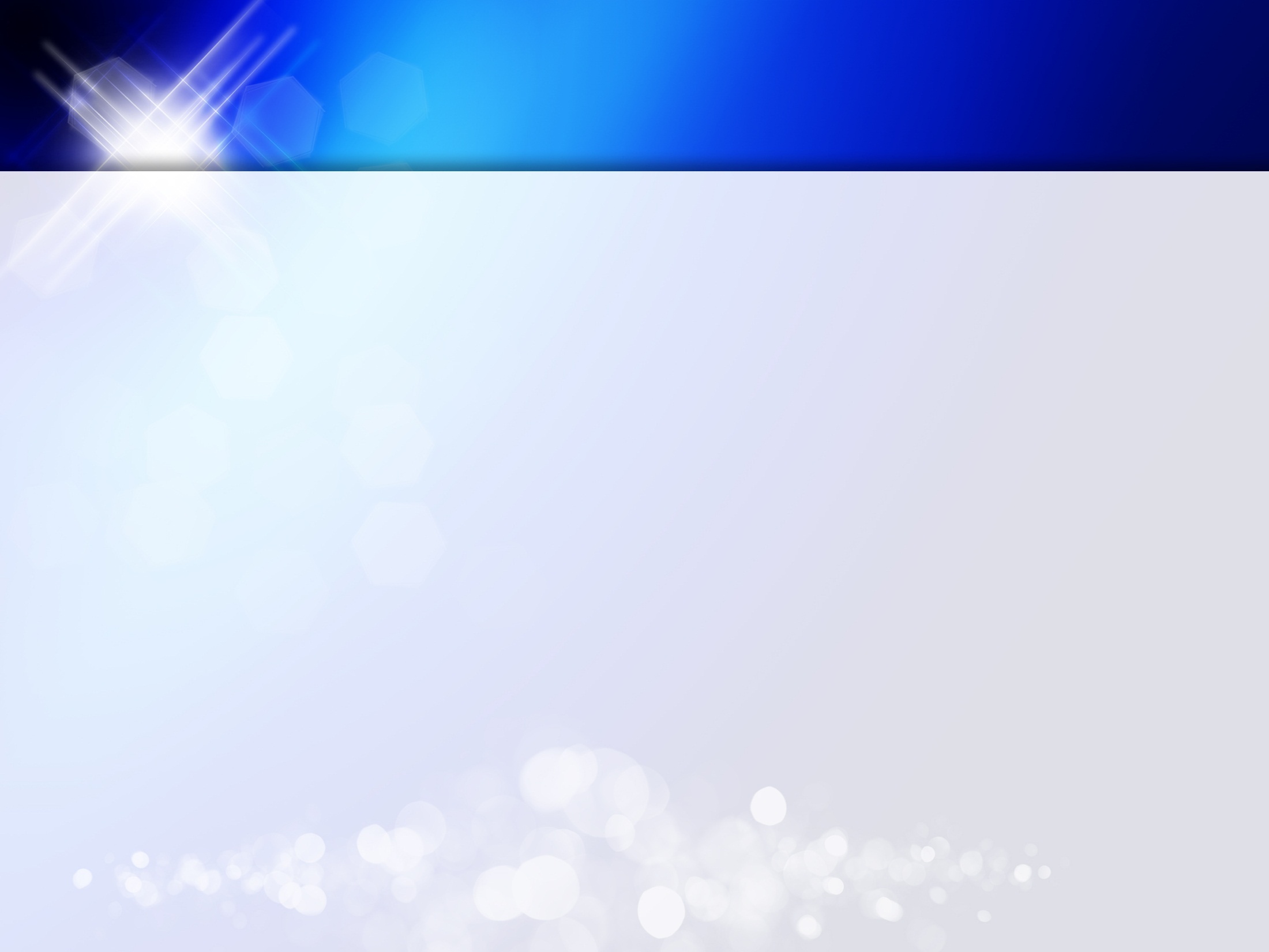 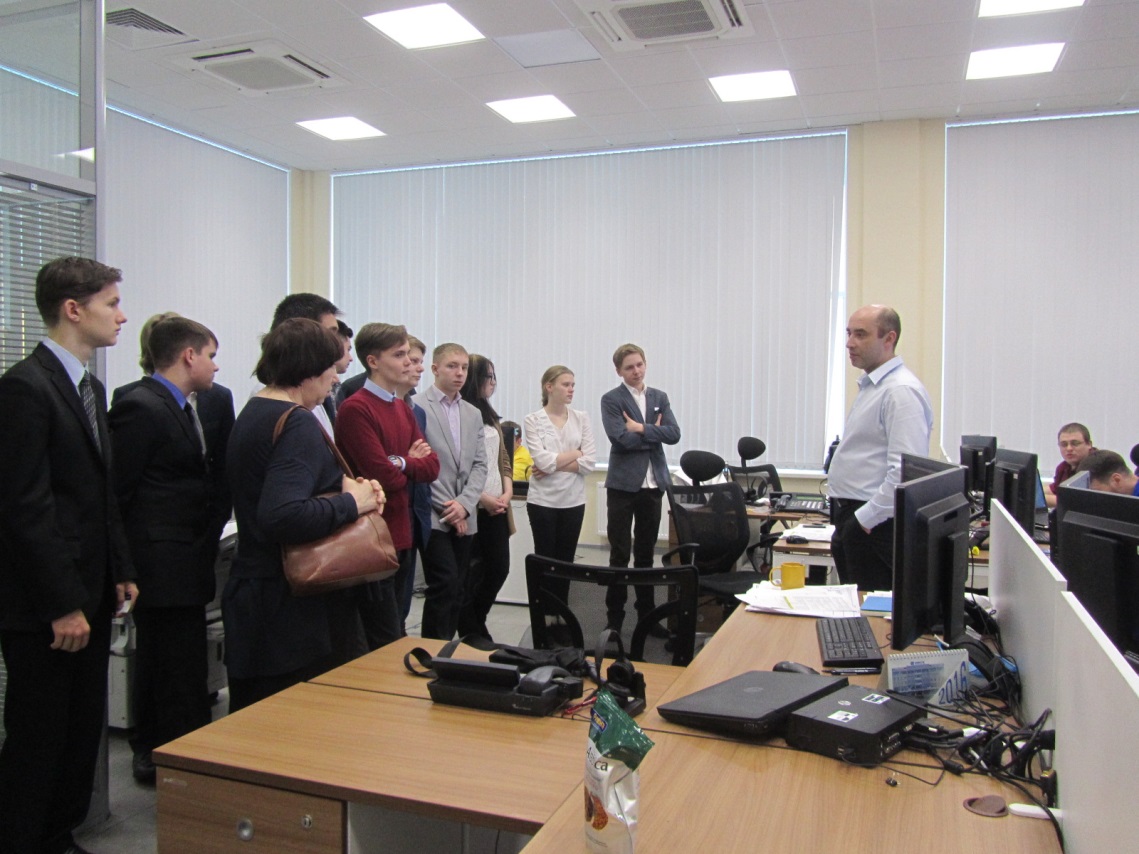 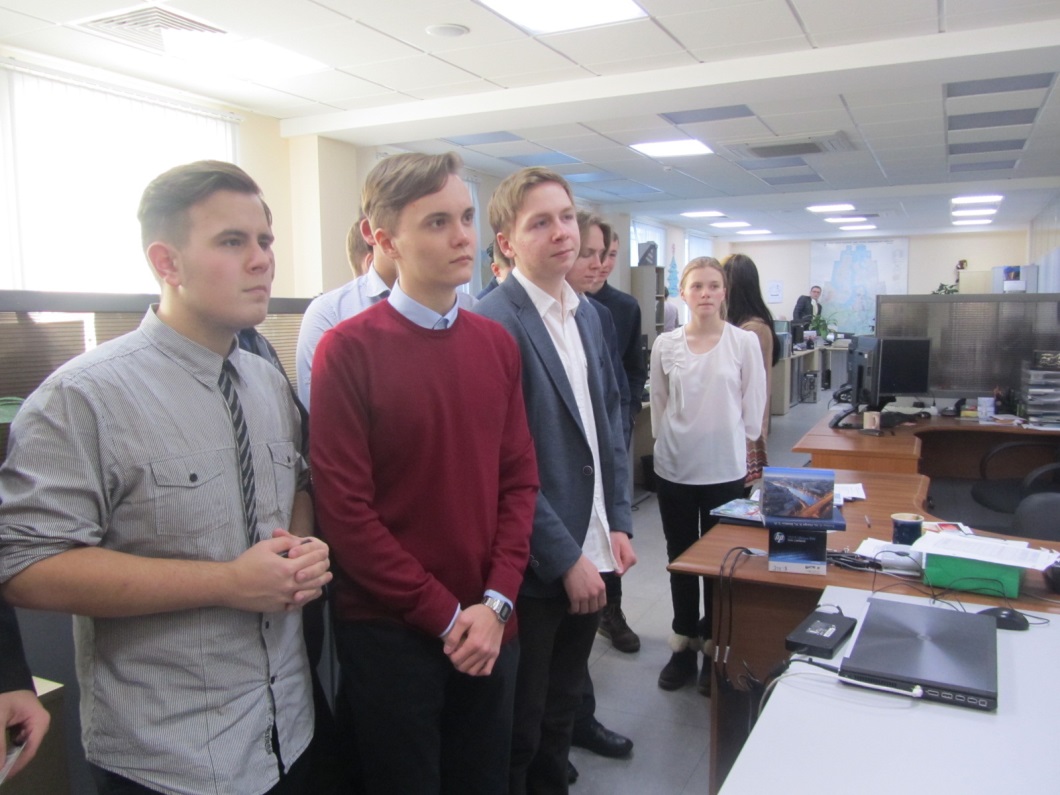 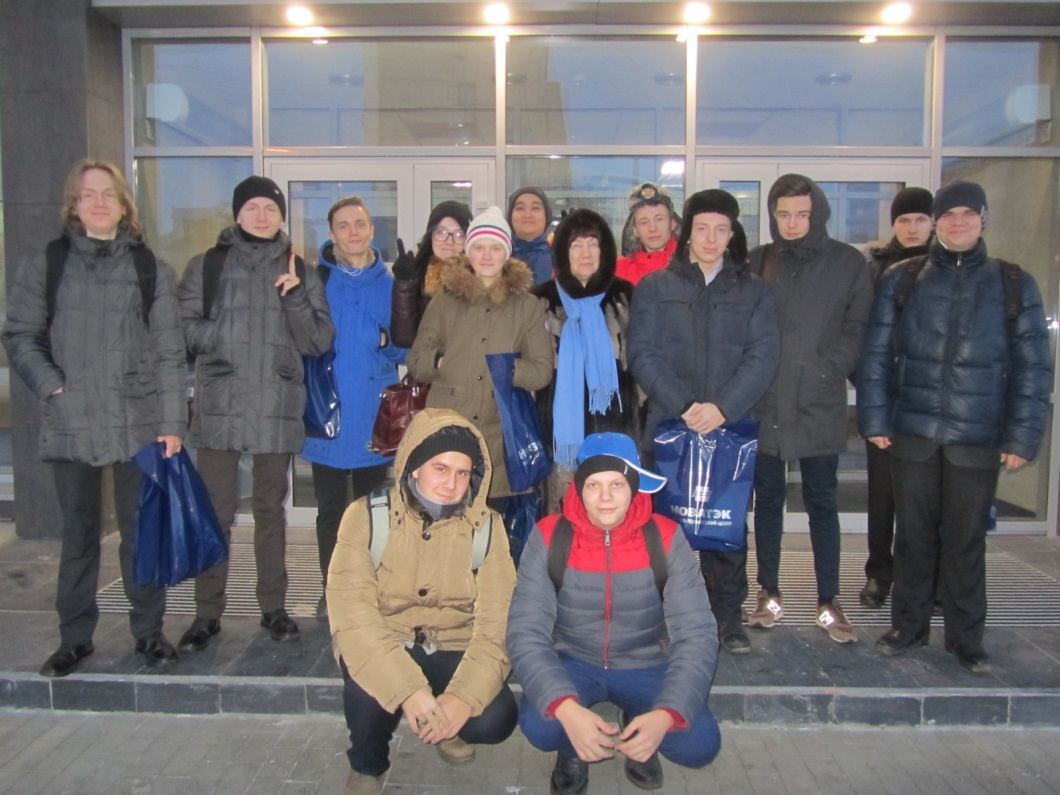 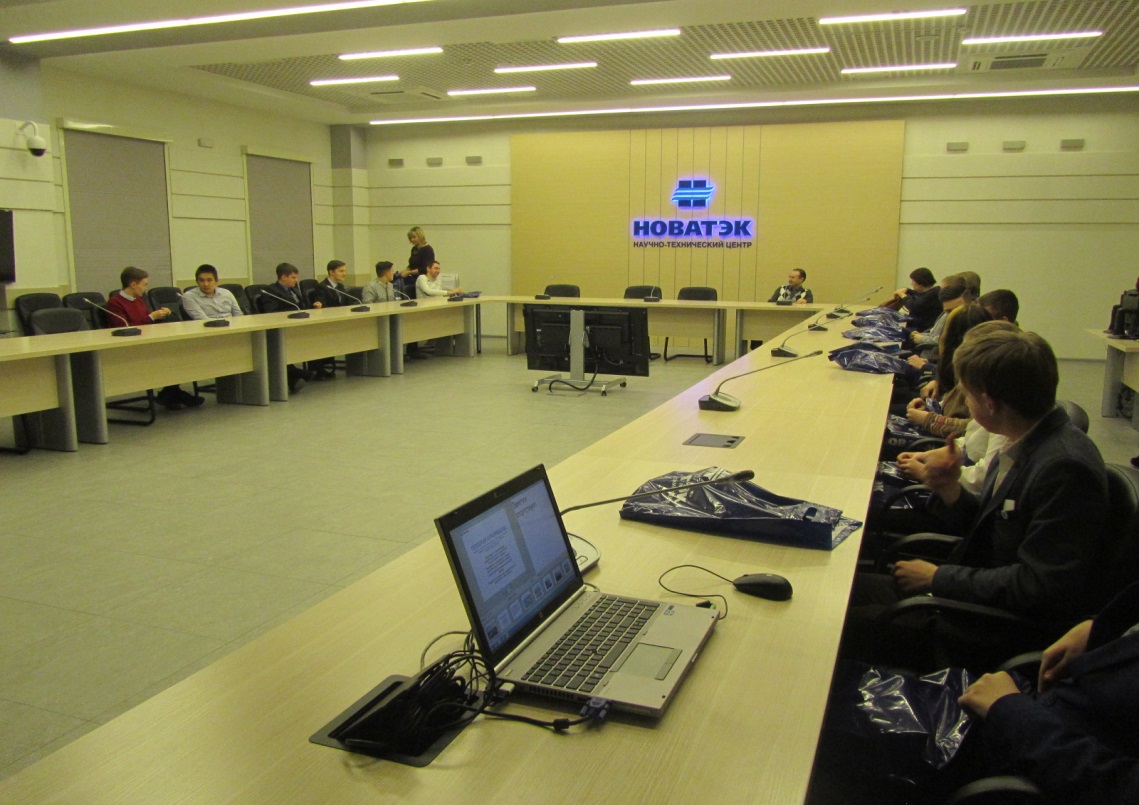 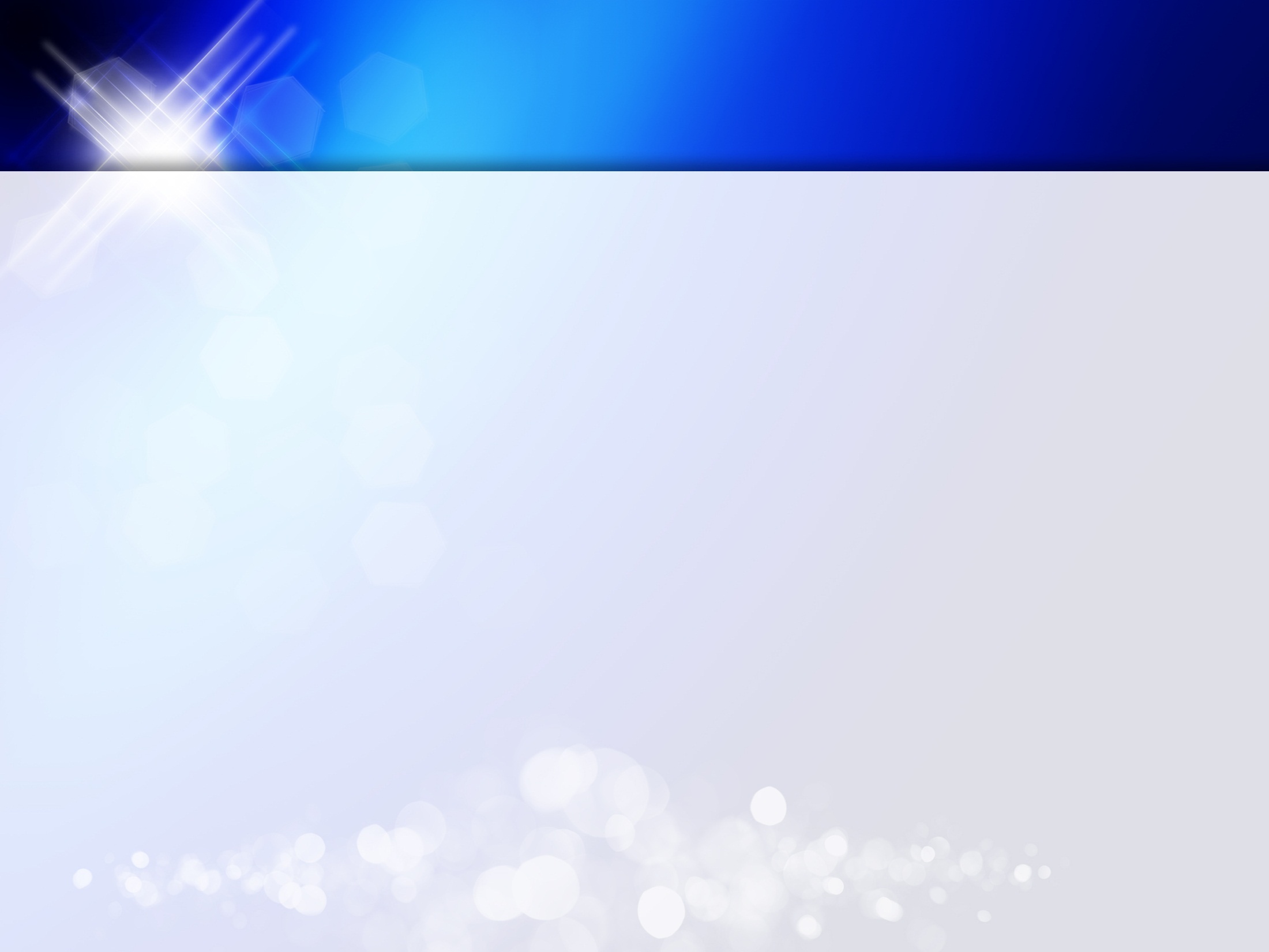 Защита проектов
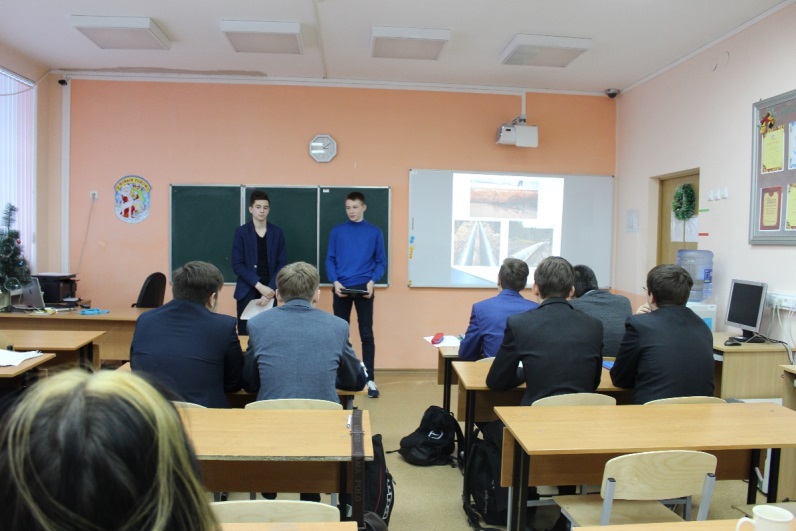 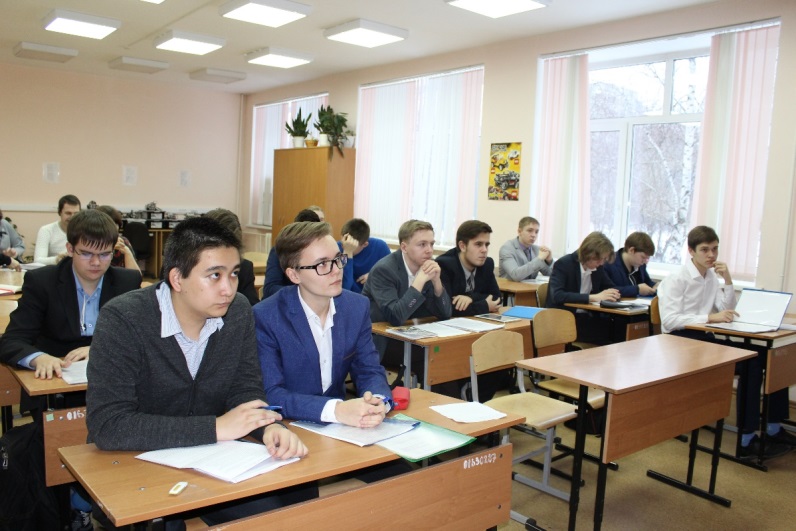 Экскурсия на Кернохранилище
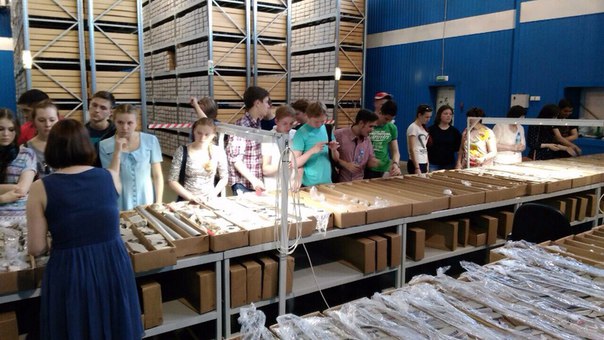 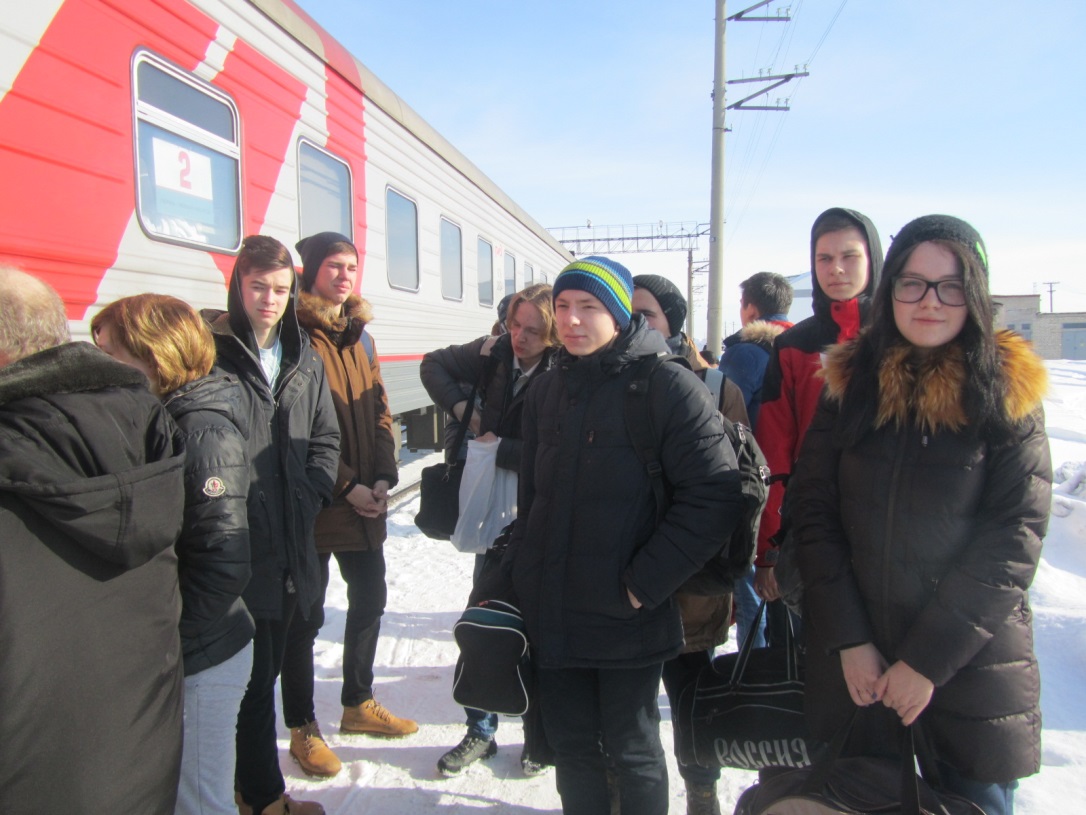 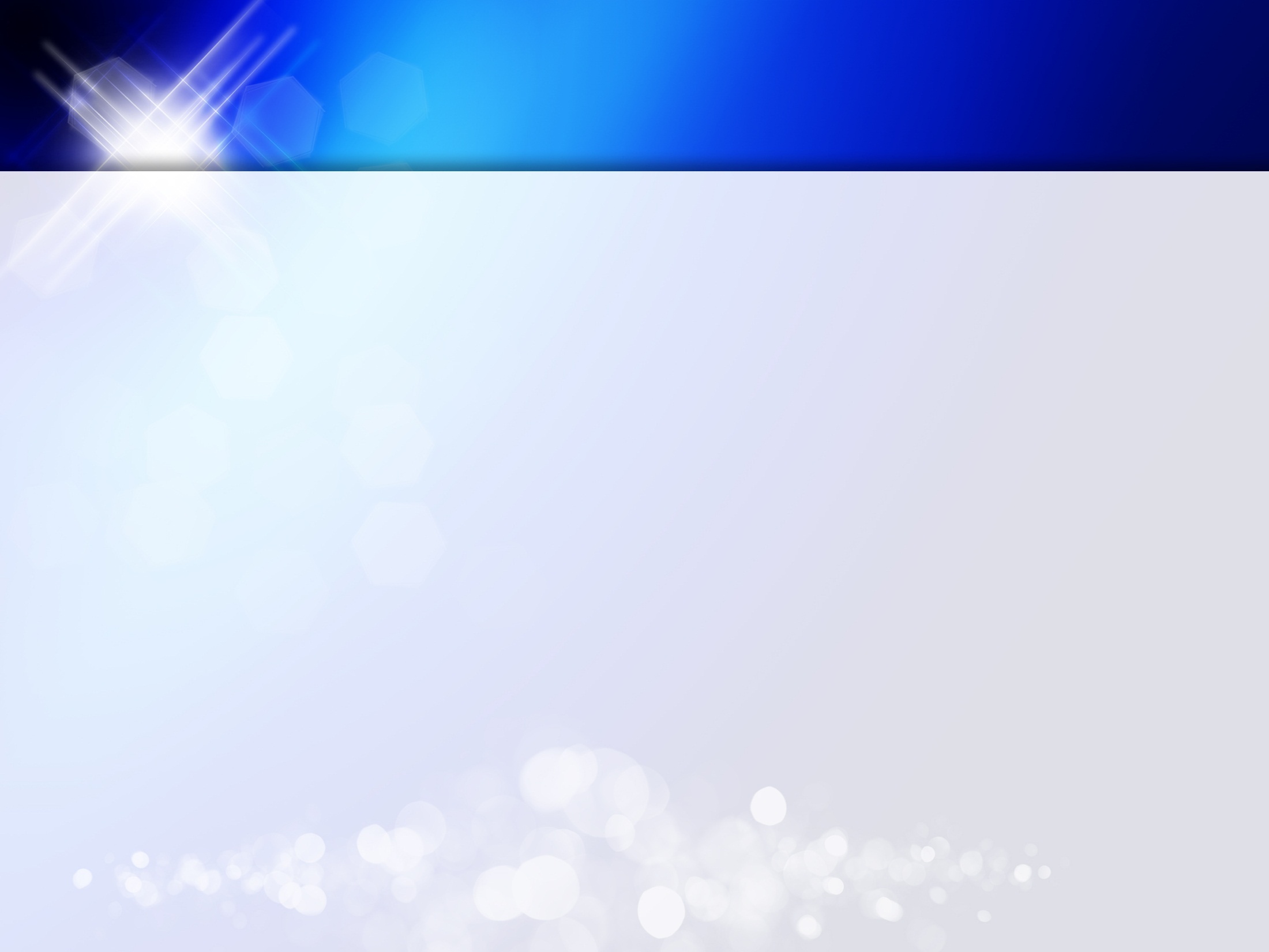 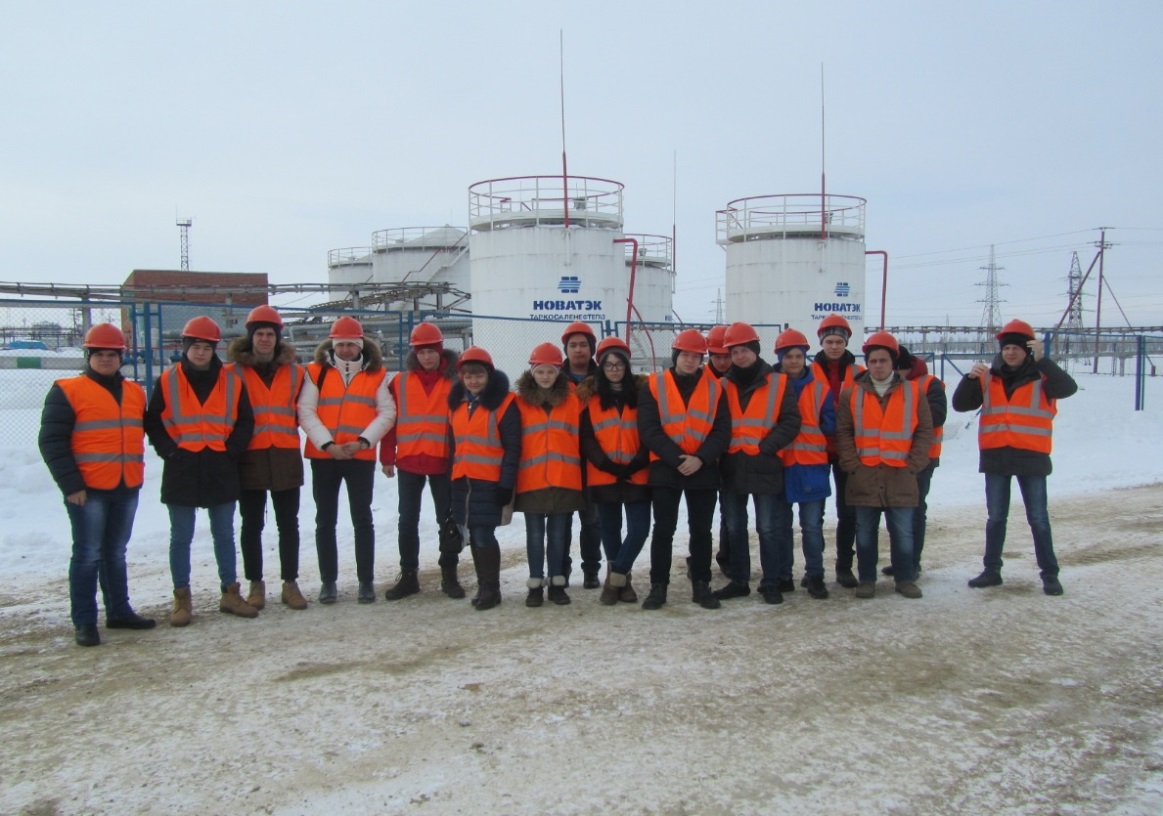 ООО "НОВАТЭК - Пуровский ЗПК"
Поездка в Тарко-Сале
ООО "Новатэк-ТАРКОСАЛЕНЕФТЕГАЗ".
ТАРКО-САЛЕ
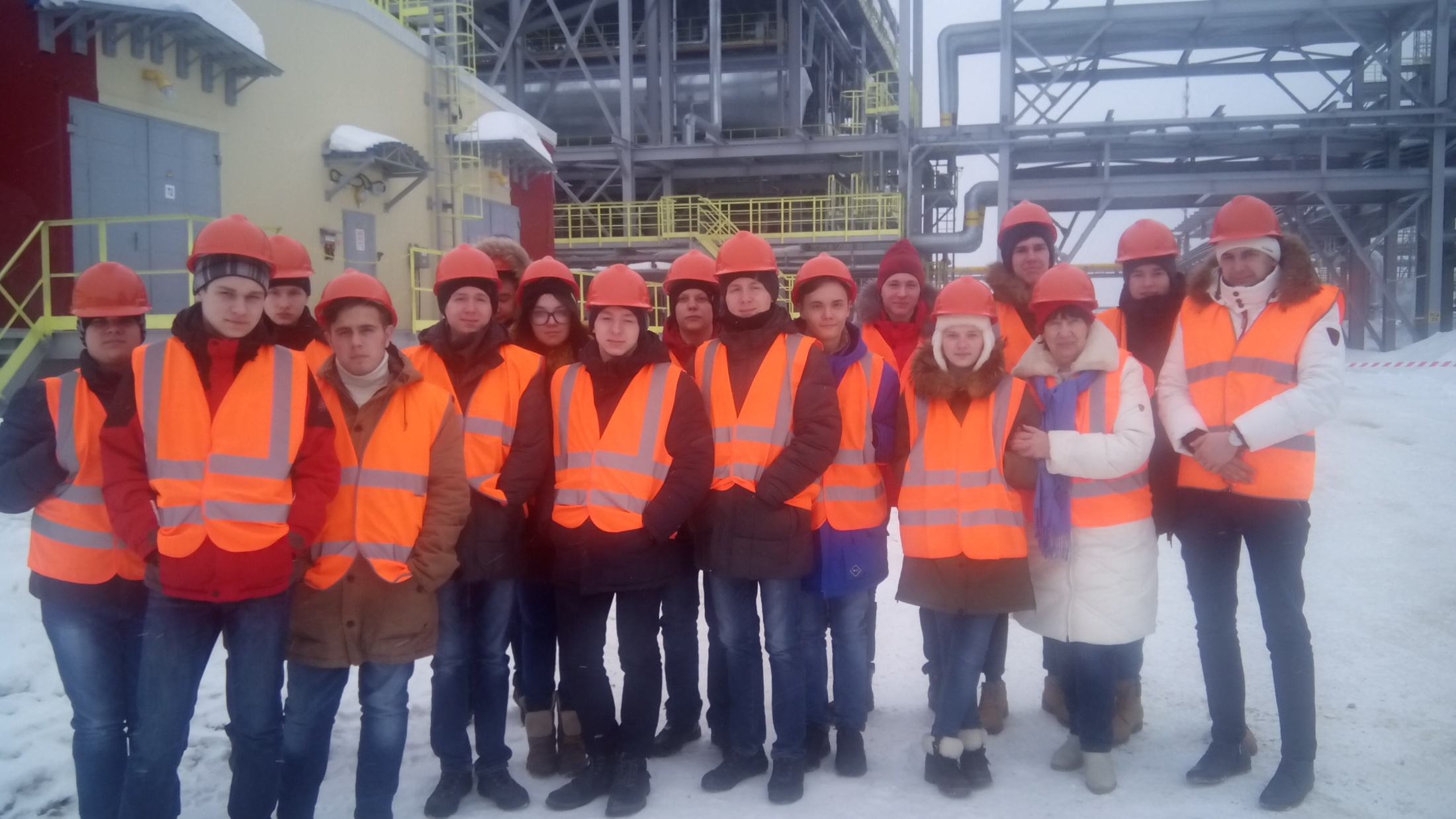 IX студенческий слёт с участием председателя правления компании НОВАТЭК Л.В. Михельсоном.
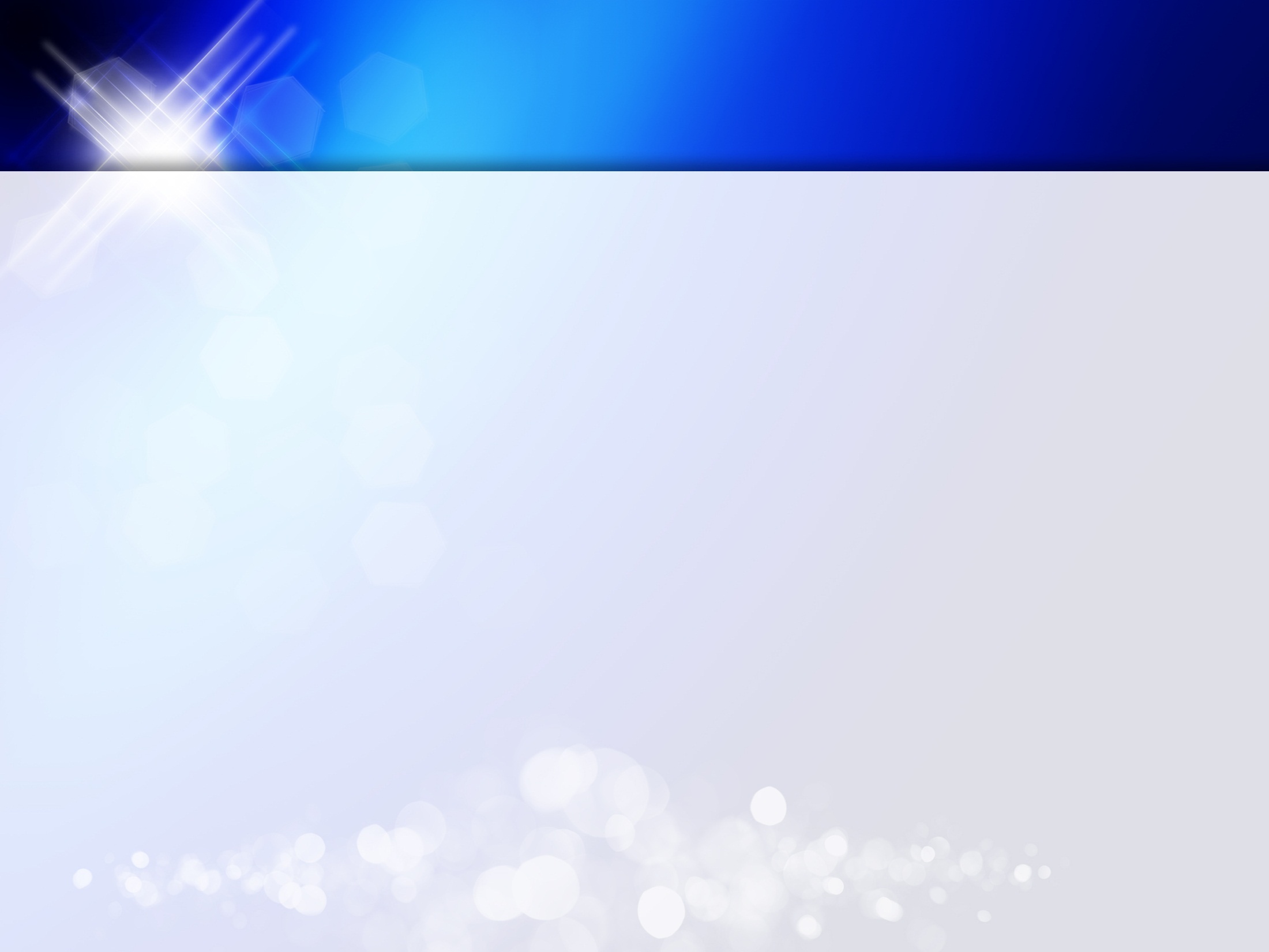 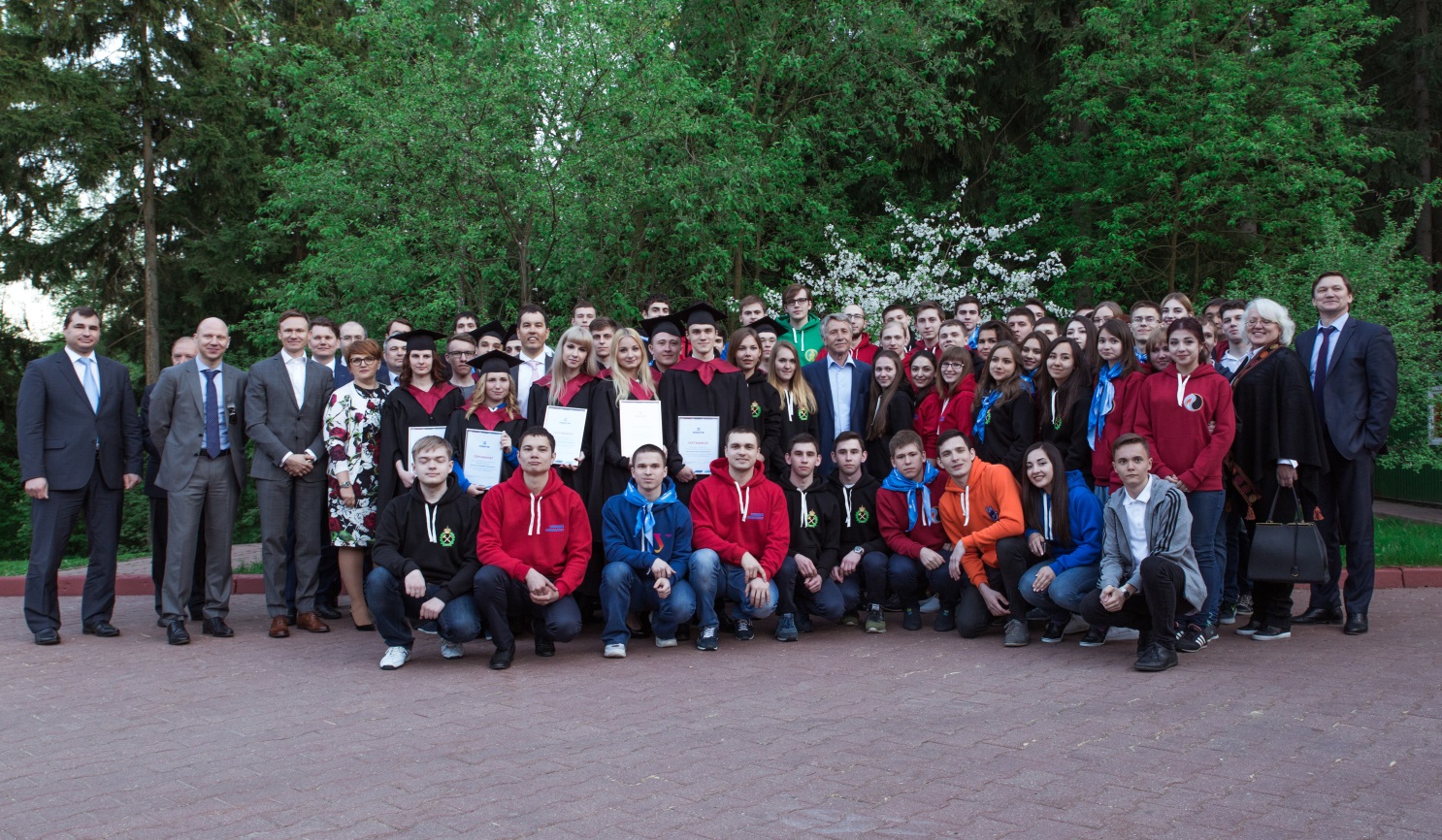 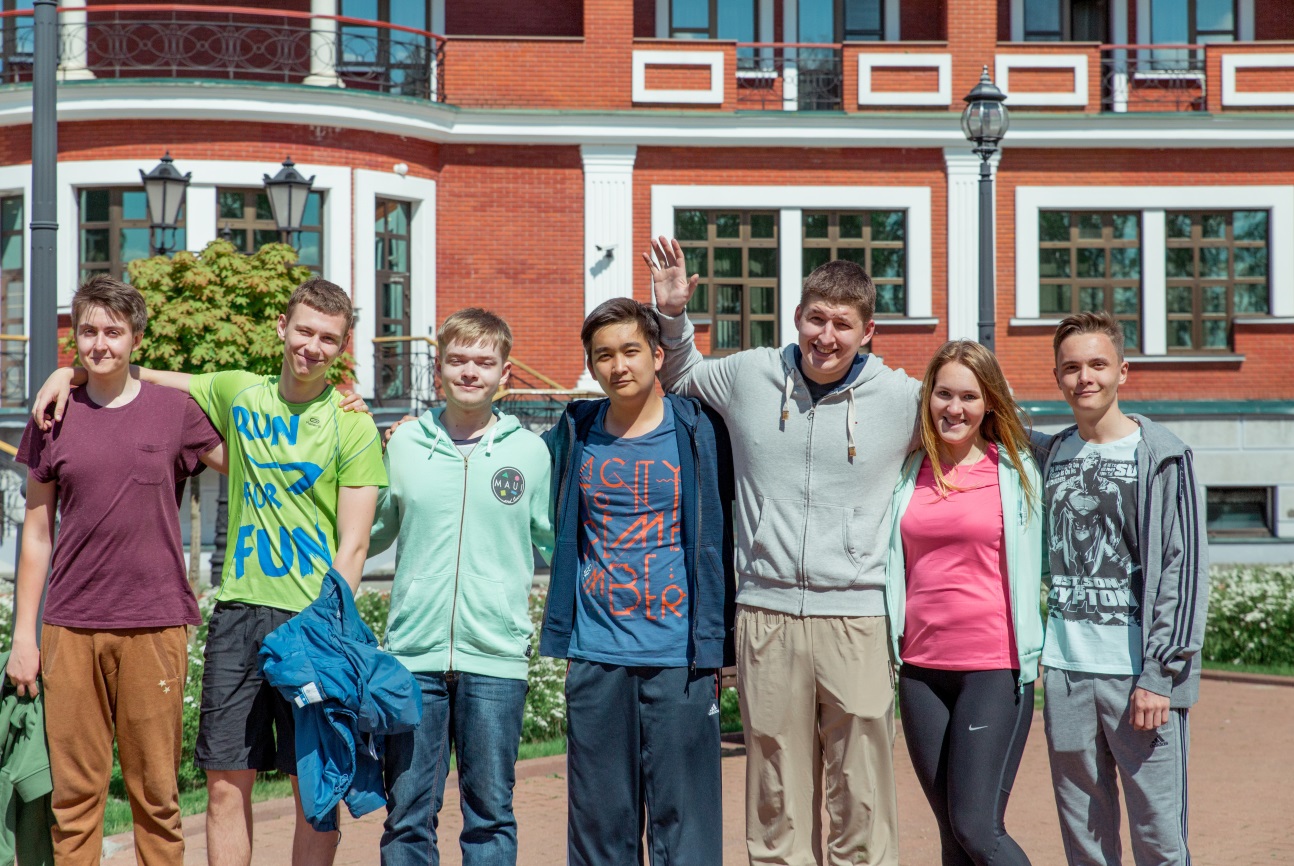 IX студенческий слёт с участием председателя правления компании НОВАТЭК Л.В. Михельсоном.
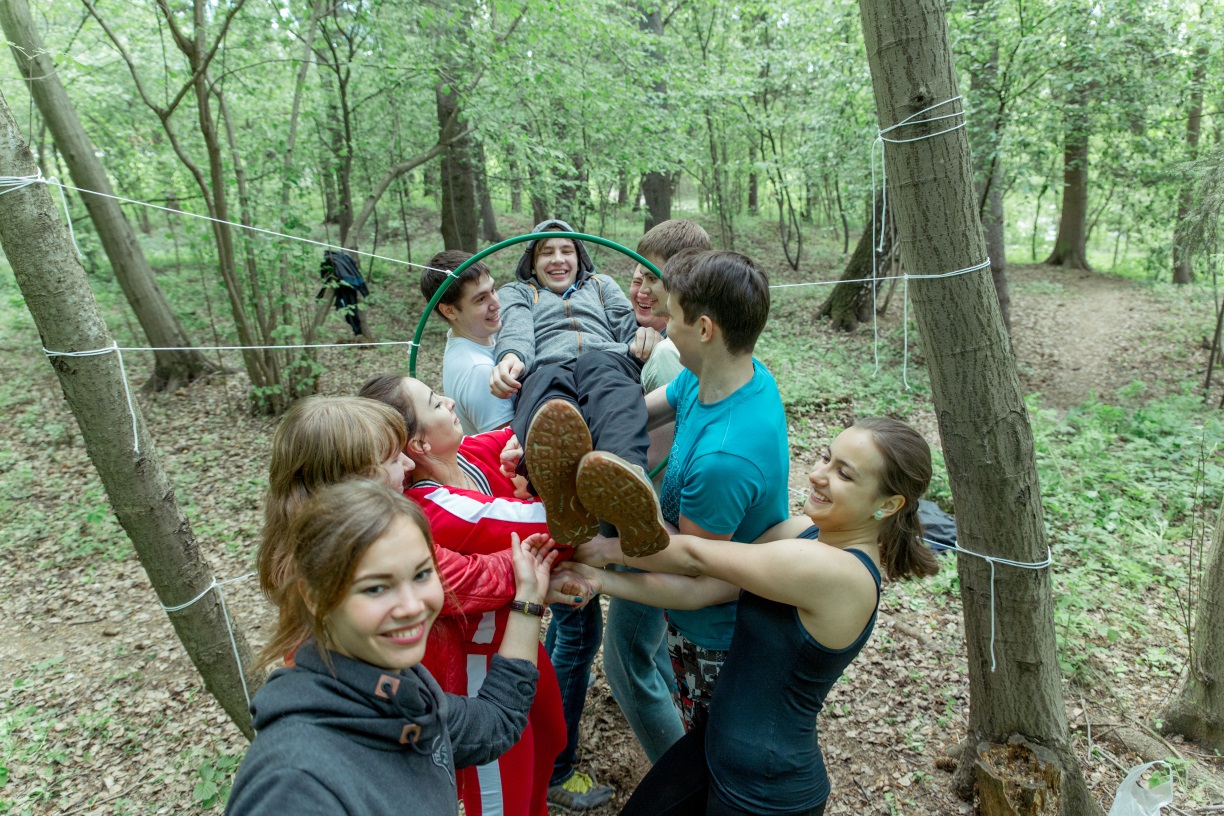 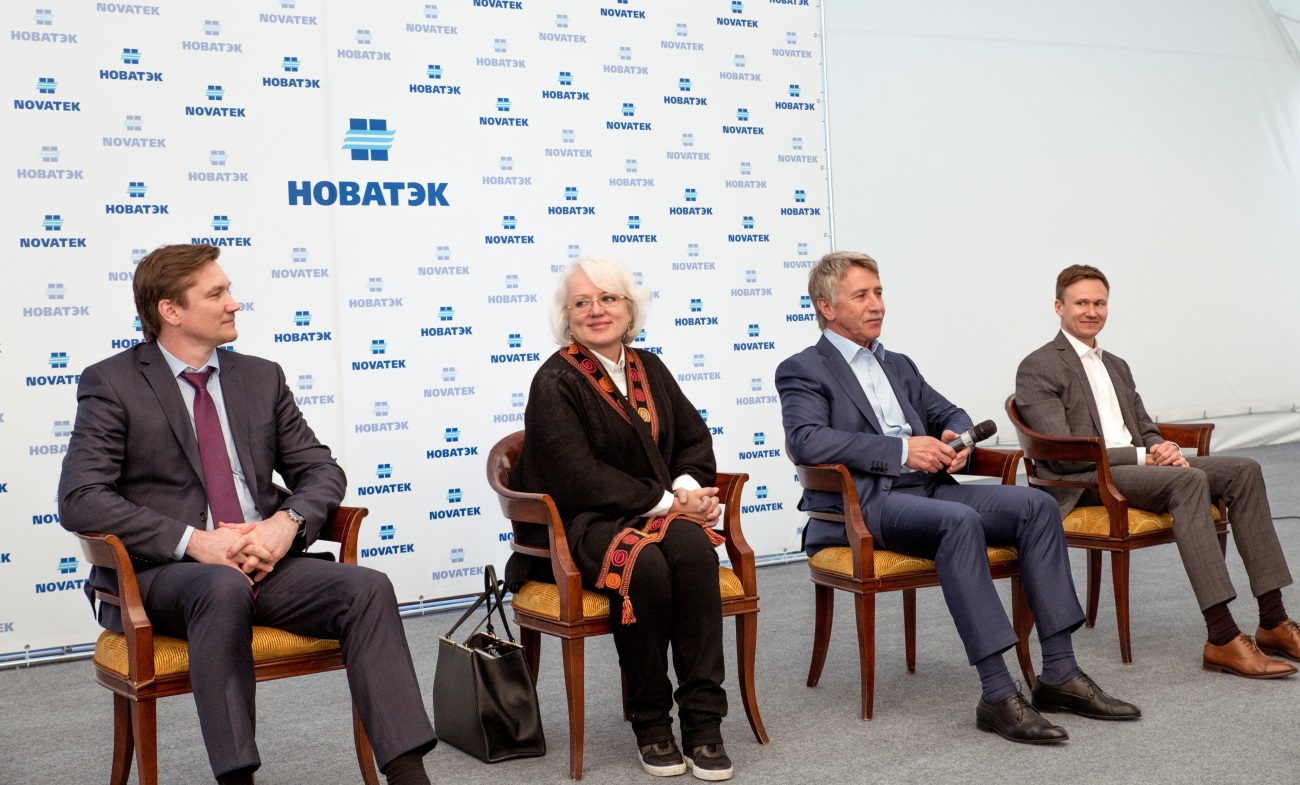 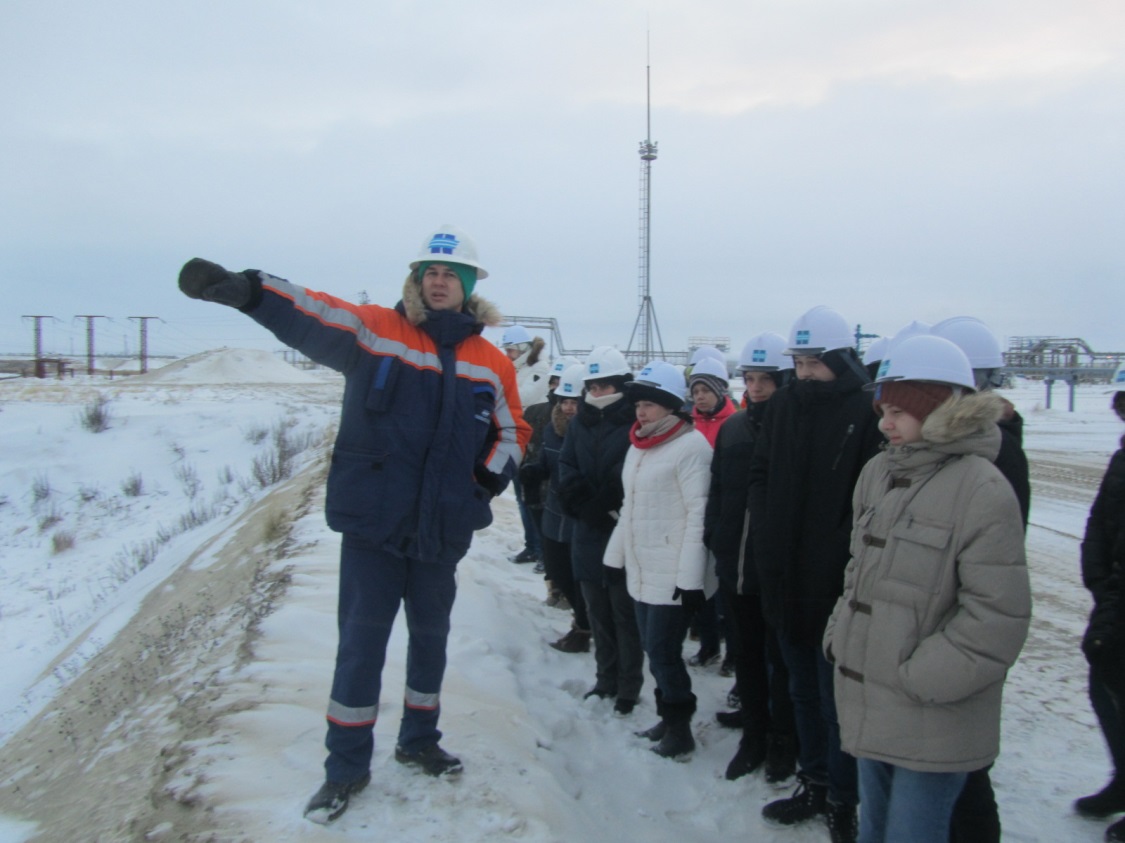 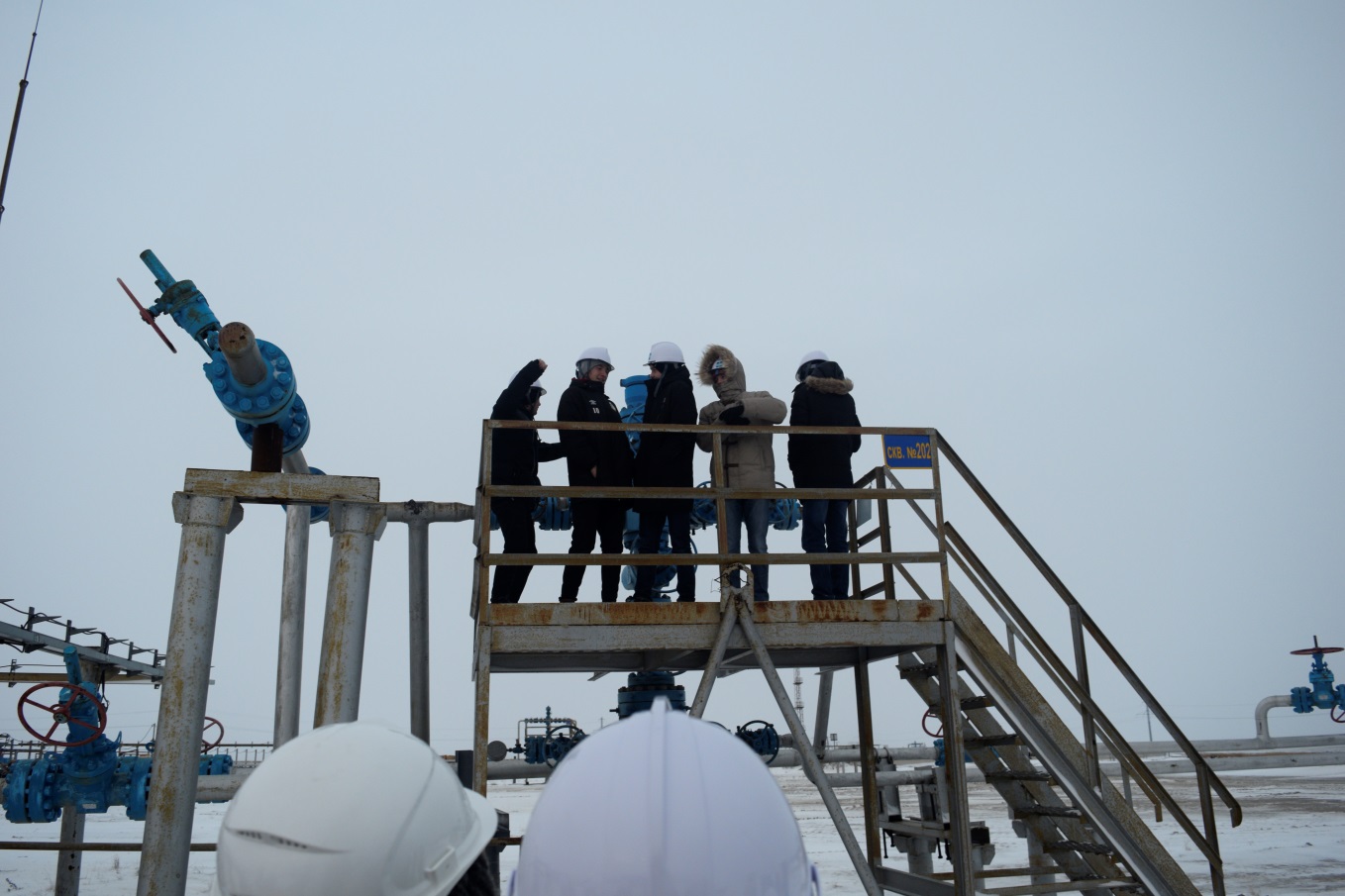 Экскурсия по производственным объектам НОВАТЭК-ЮРХАРОВНЕФТЕГАЗ
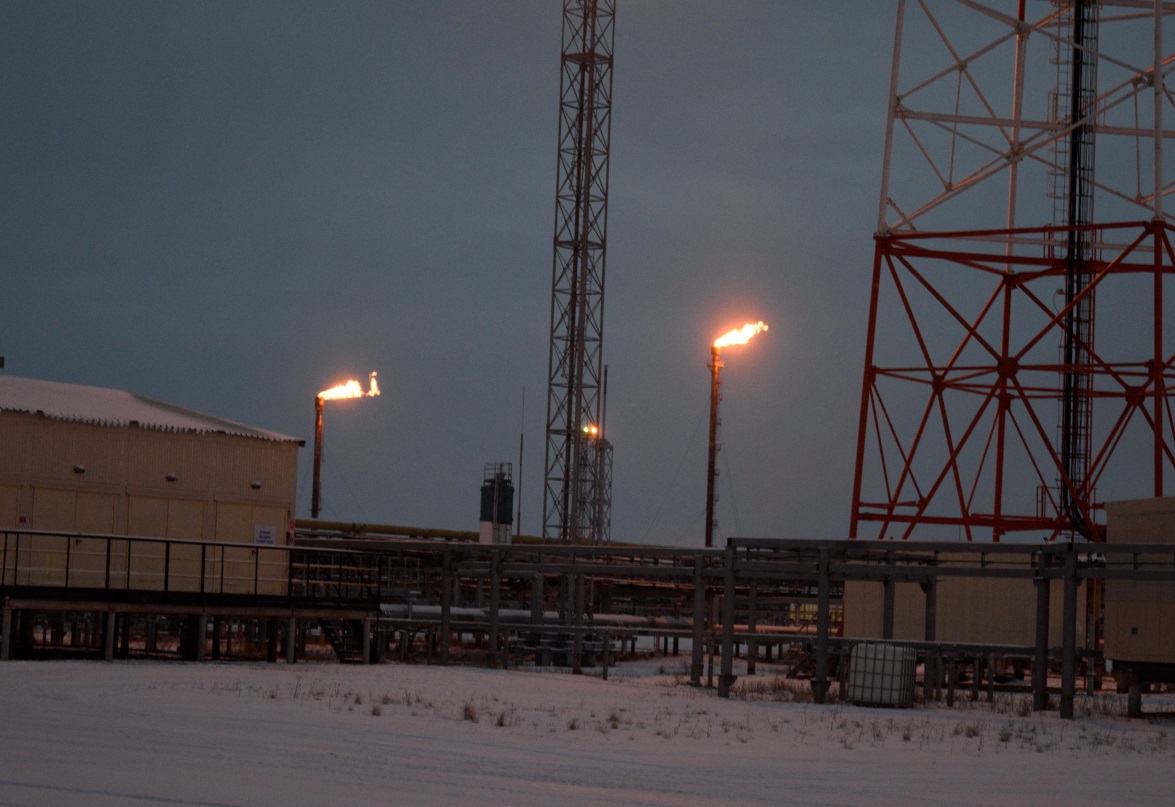 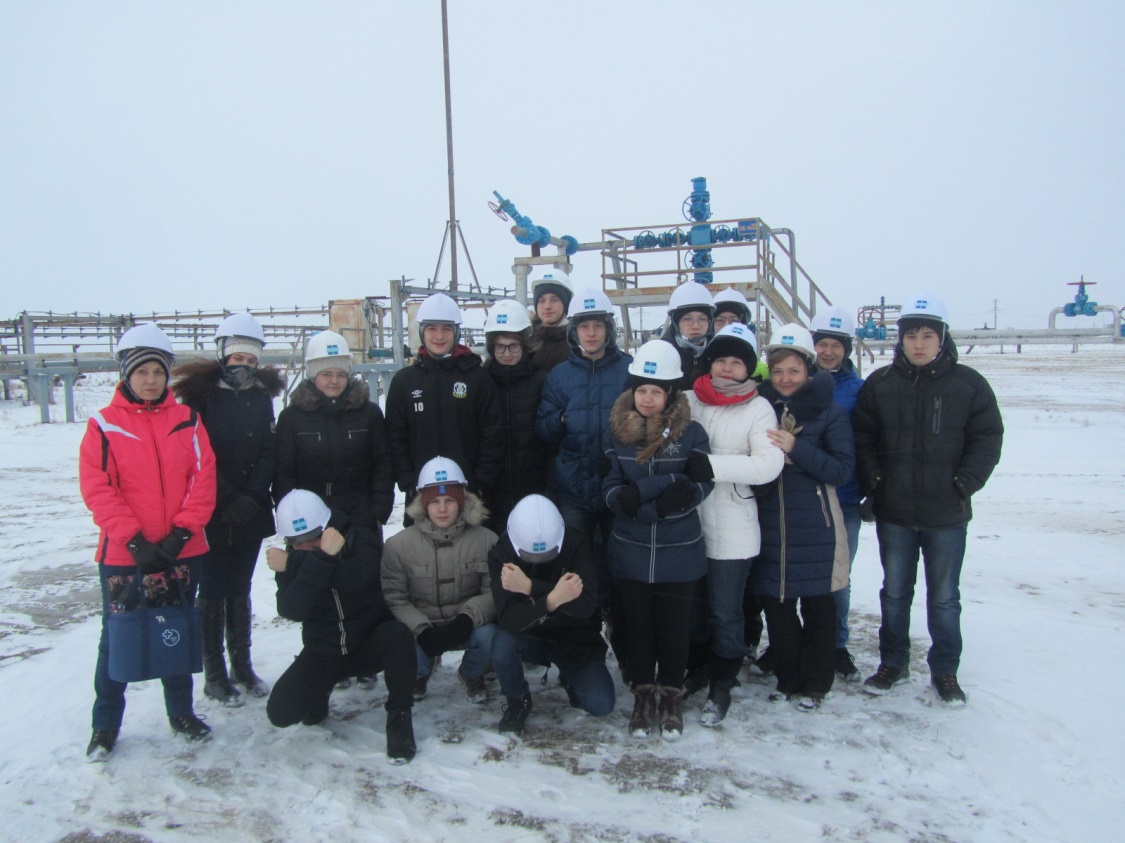 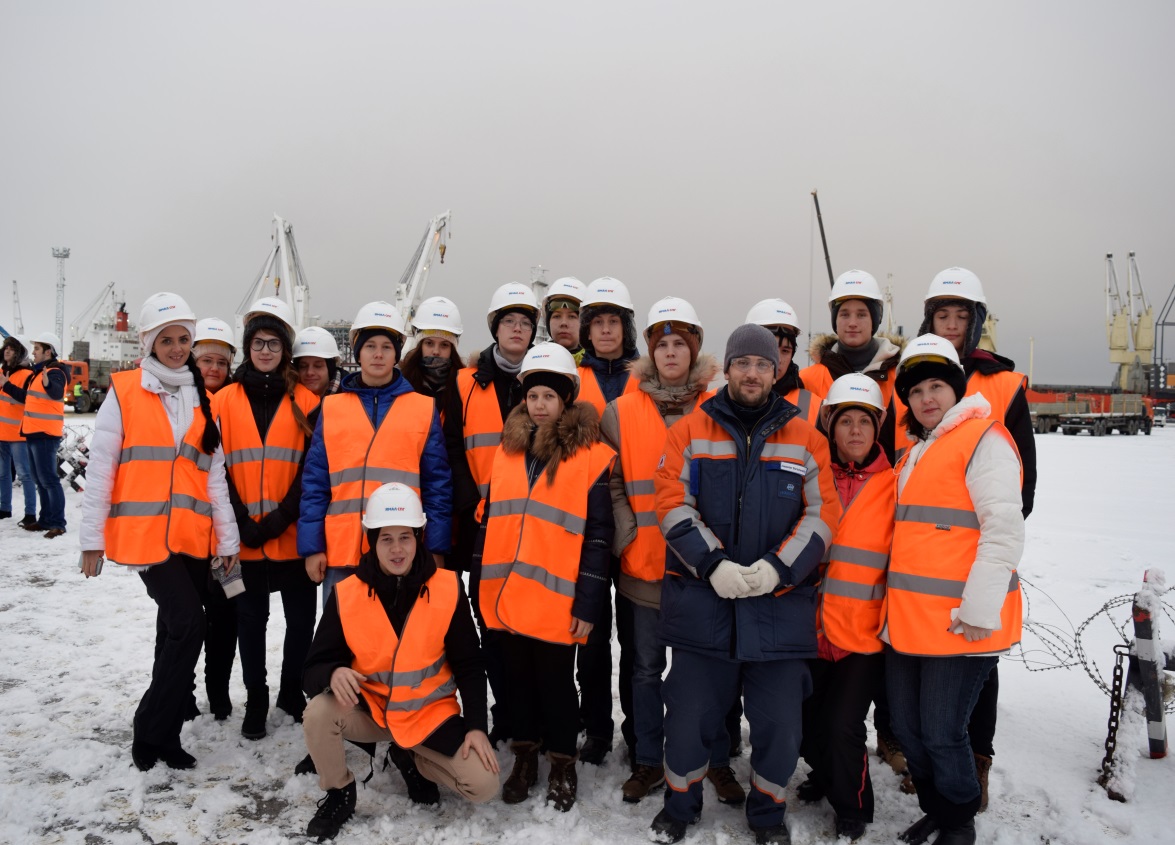 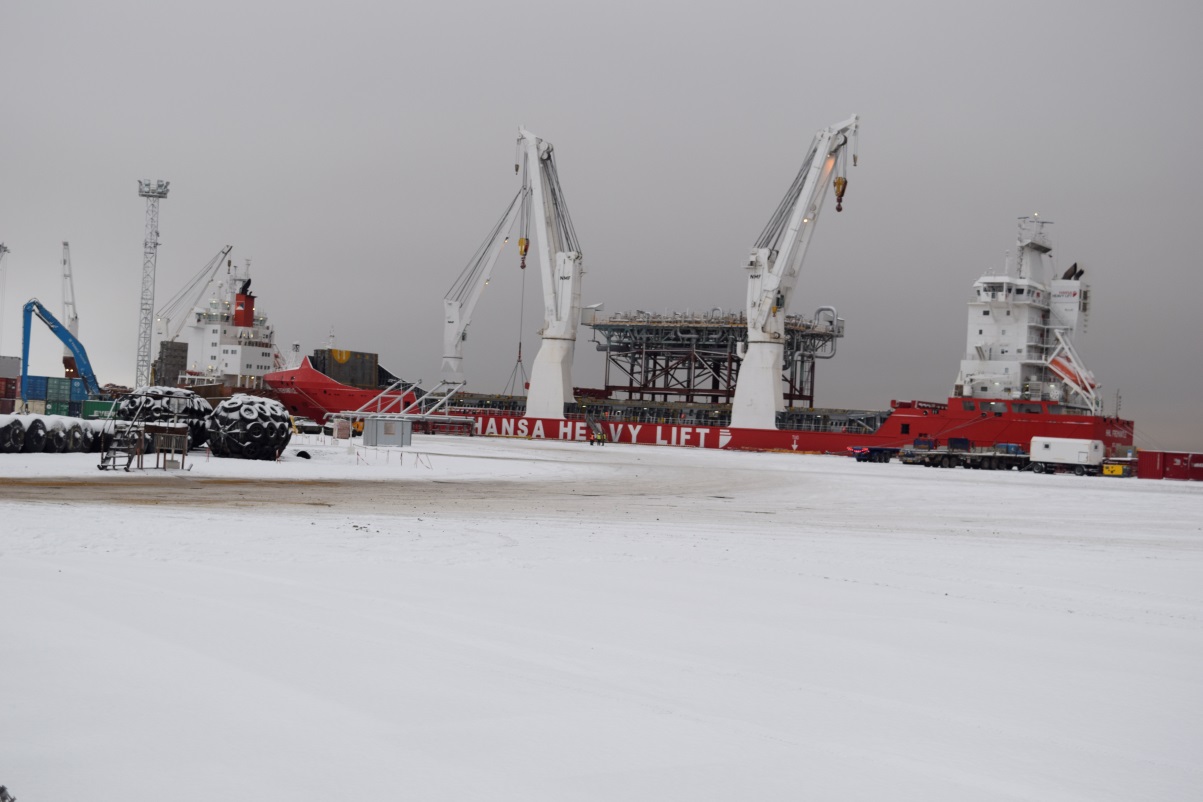 САБЕТТА. ПОРТ.
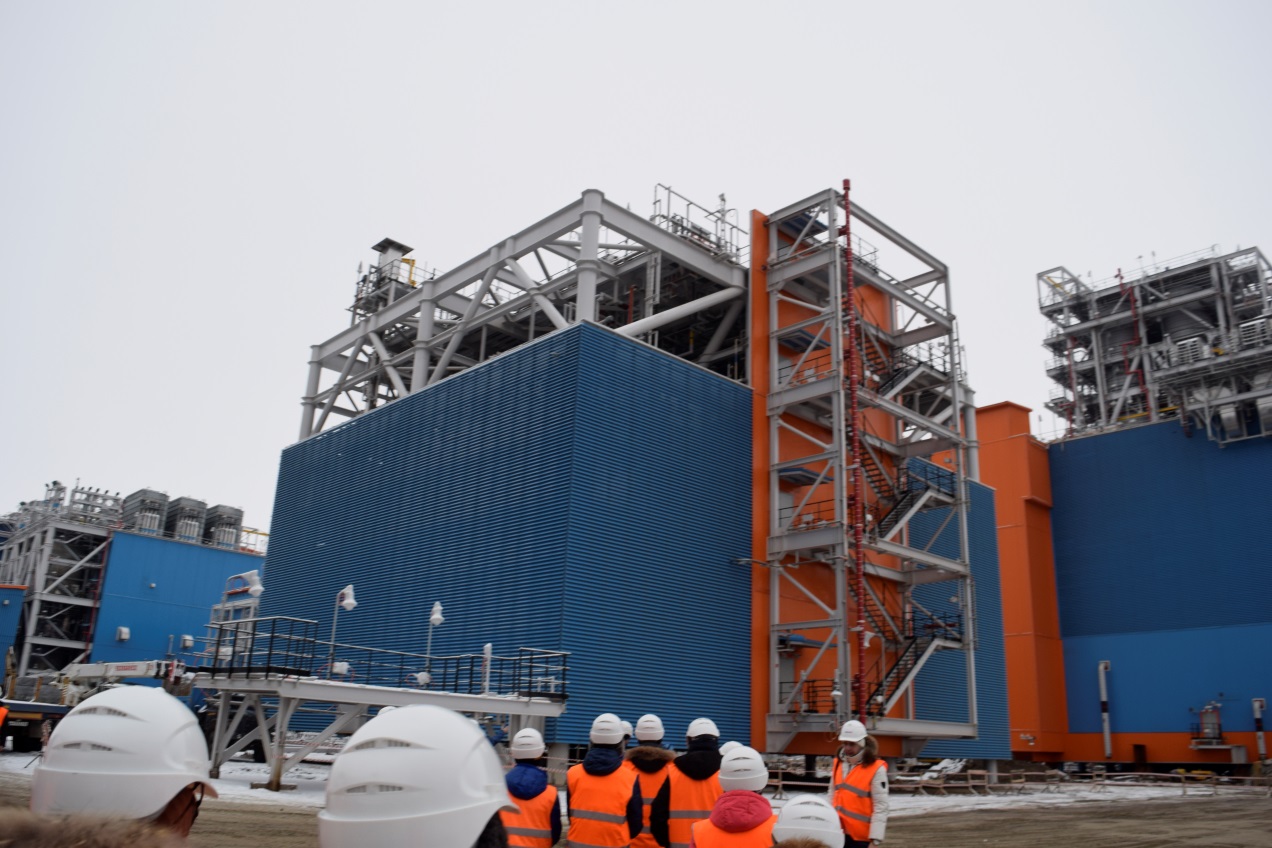 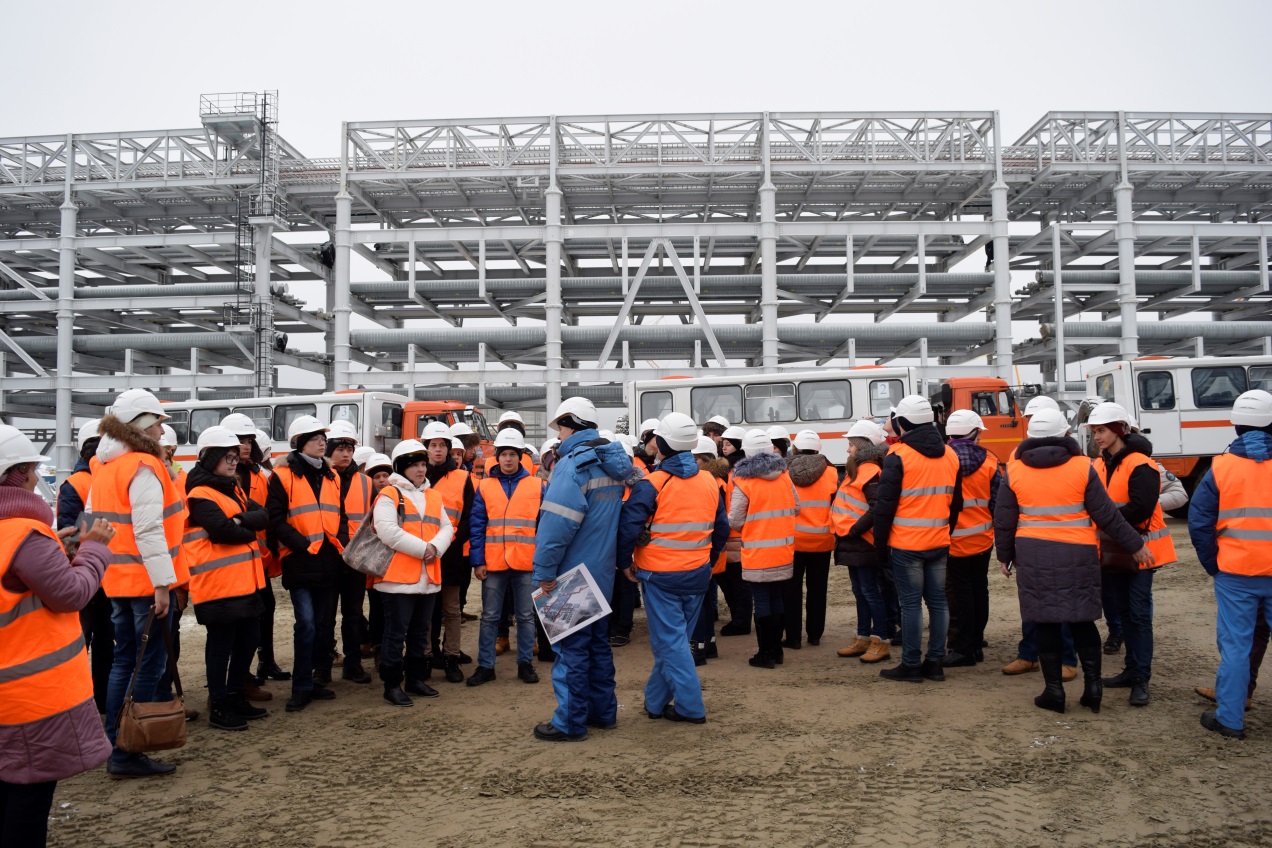 Экскурсия по производственным объектам Ямал СПГ
Физико-математическая школа на базе лицея № 81
классы «НОВАТЭК» из г. Тюмени,
 г. Новокуйбышевска
 и г. Тарко-Сале
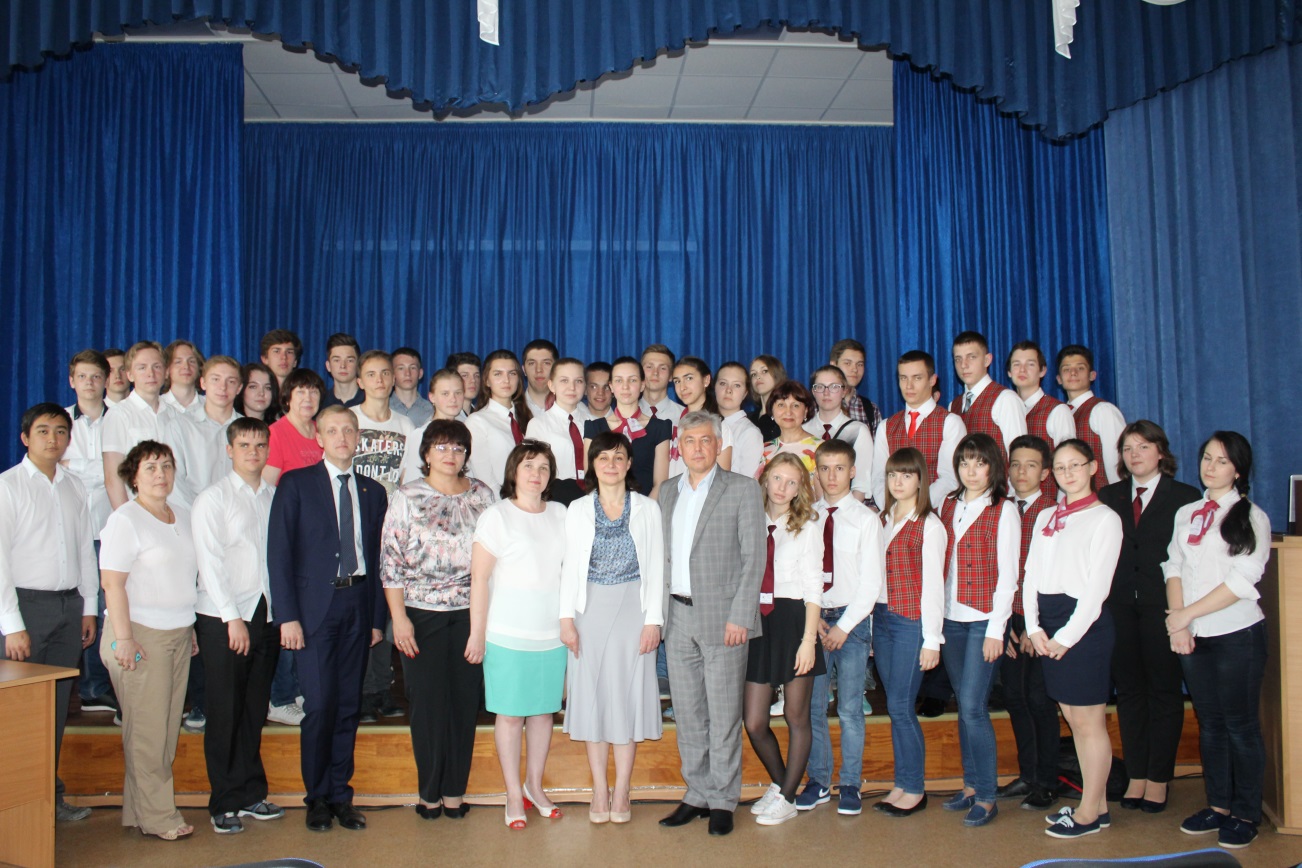 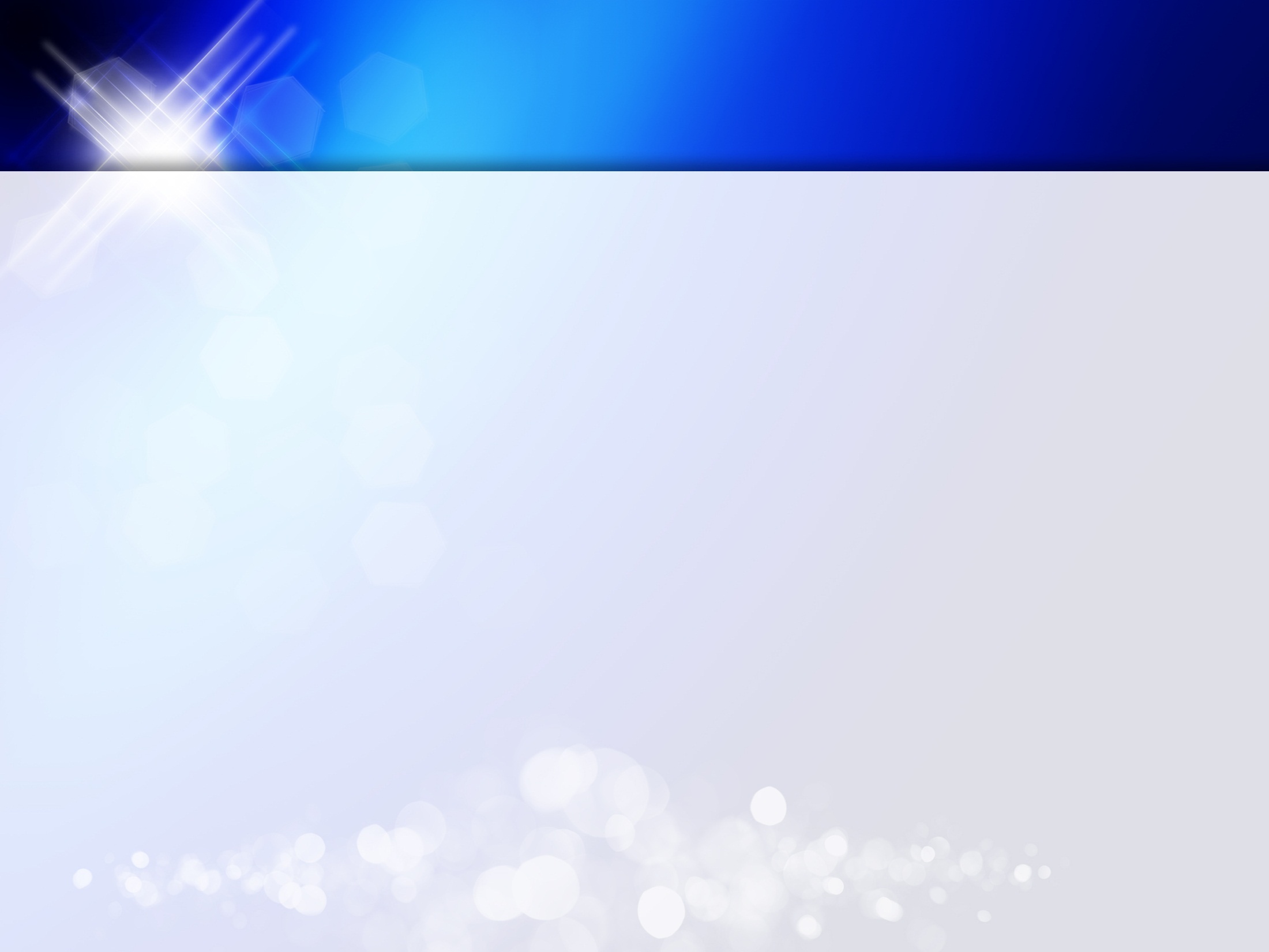 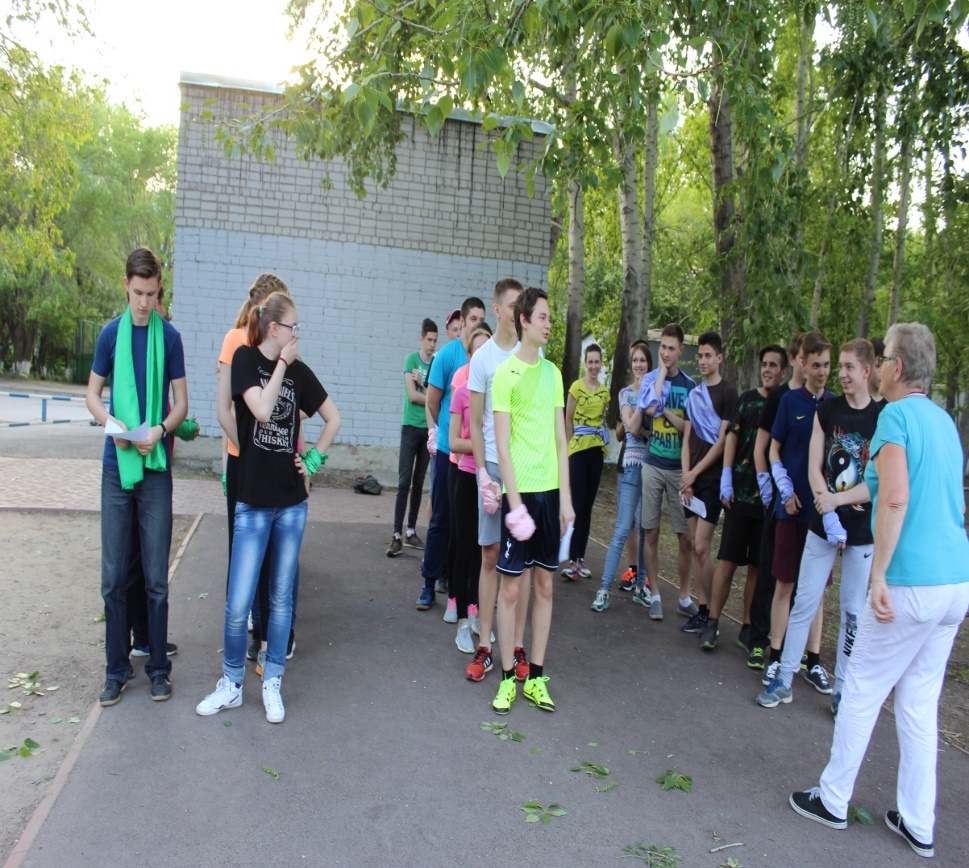 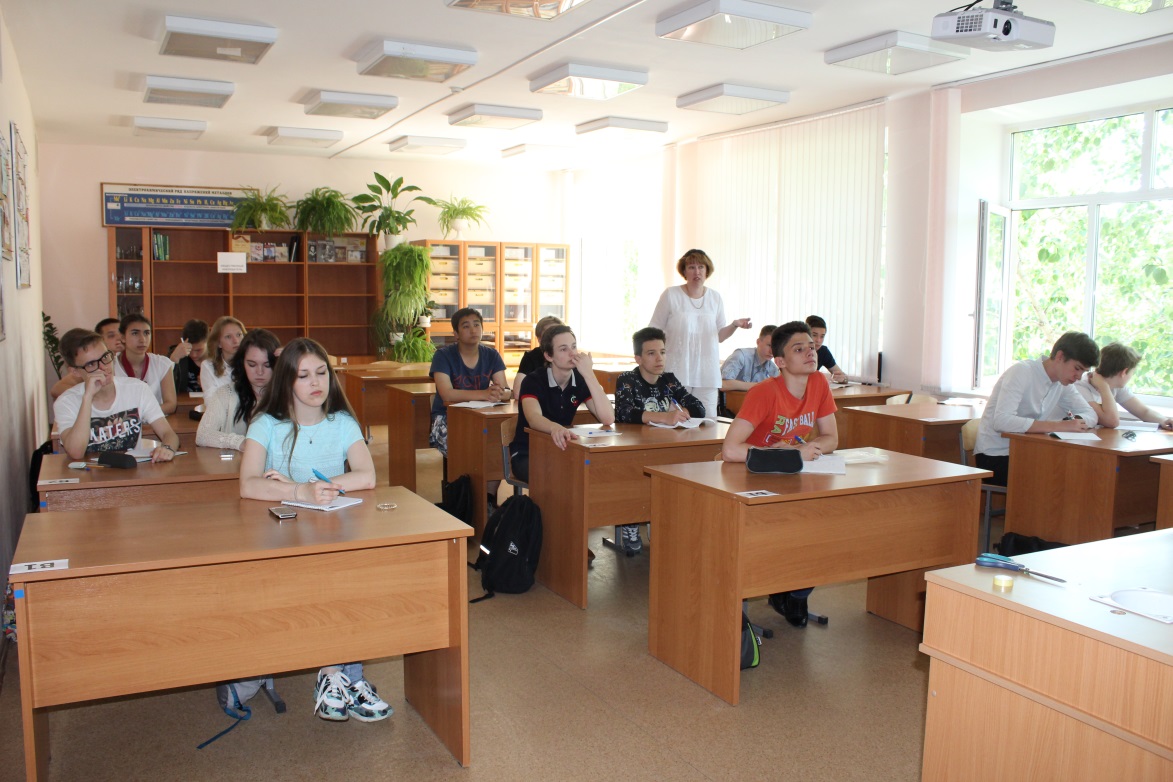 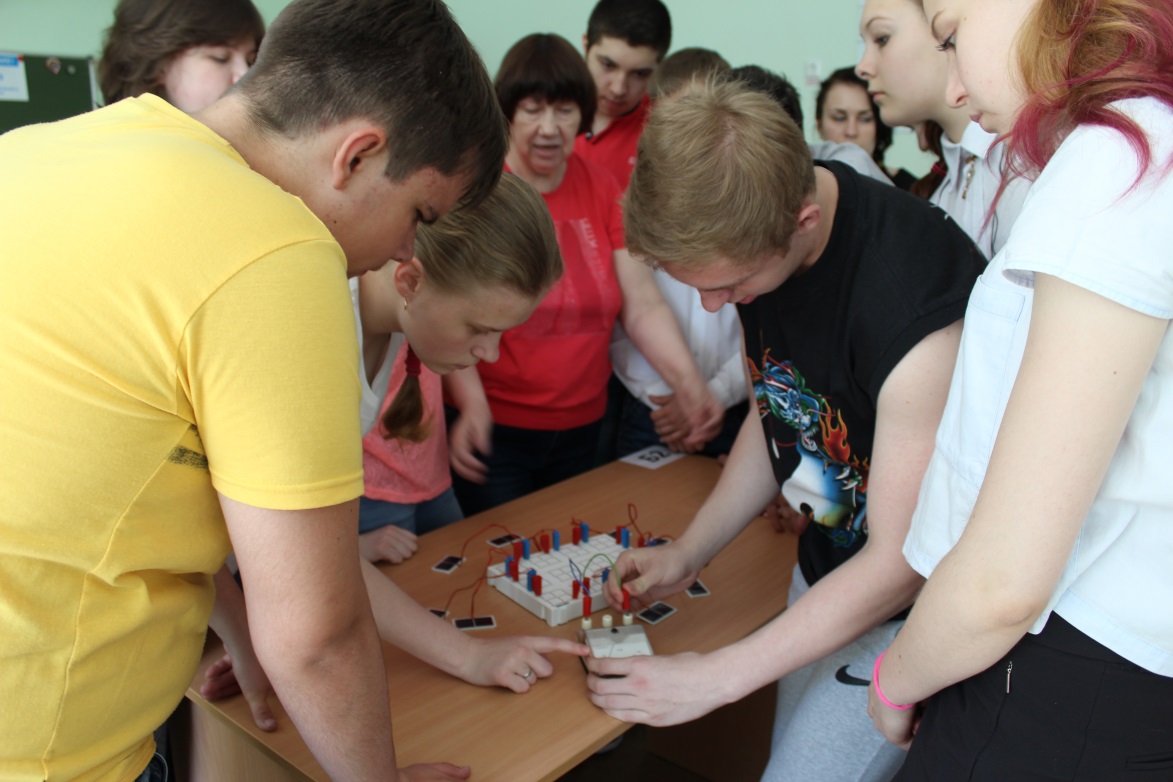 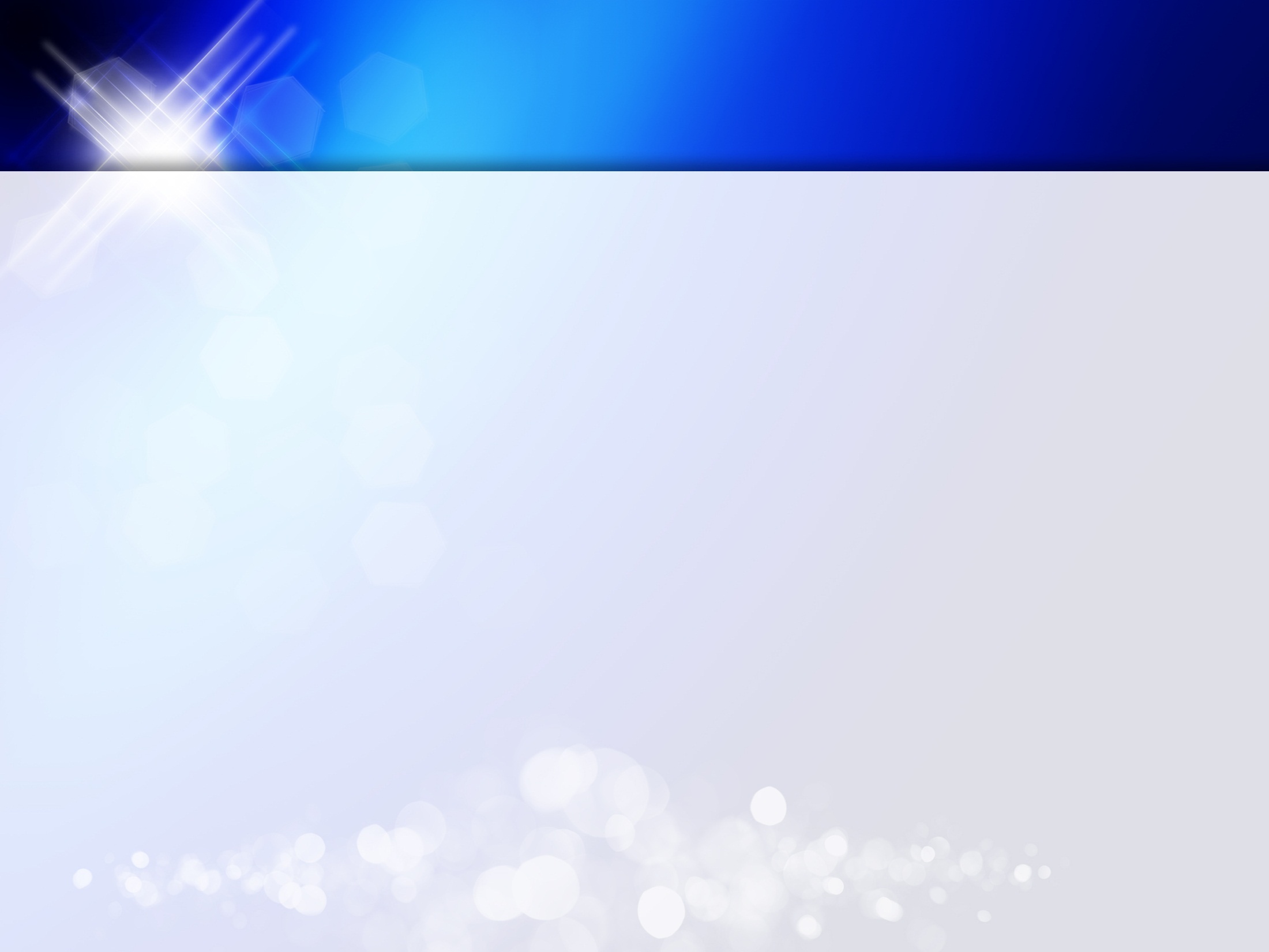 Спасибо за внимание!
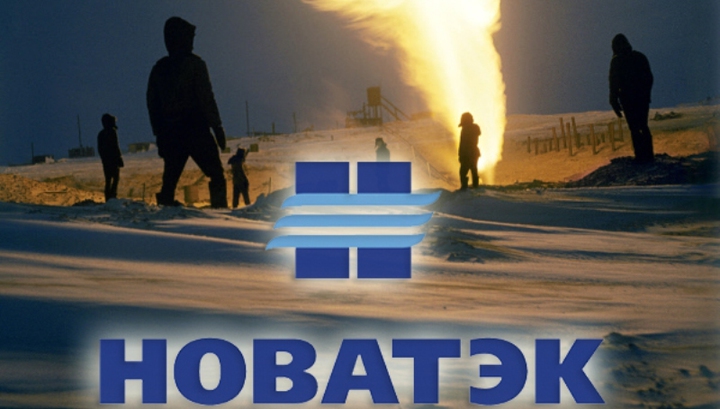 СПЕЦИАЛИЗИРОВАННЫЙ КЛАСС  
ФИЗИКО-МАТЕМАТИЧЕСКОГО ПРОФИЛЯ